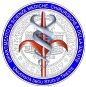 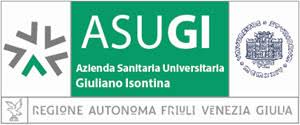 S.C. Clinica di Chirurgia Vascolare ed Endovascolare ASUGI Direttore Prof. Sandro Lepidi
DIAGNOSI

Anamnesi
Esame Obiettivo
Esami strumentali
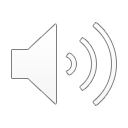 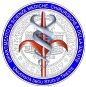 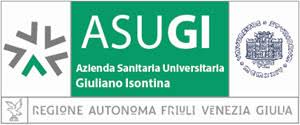 S.C. Clinica di Chirurgia Vascolare ed Endovascolare ASUGI Direttore Prof. Sandro Lepidi
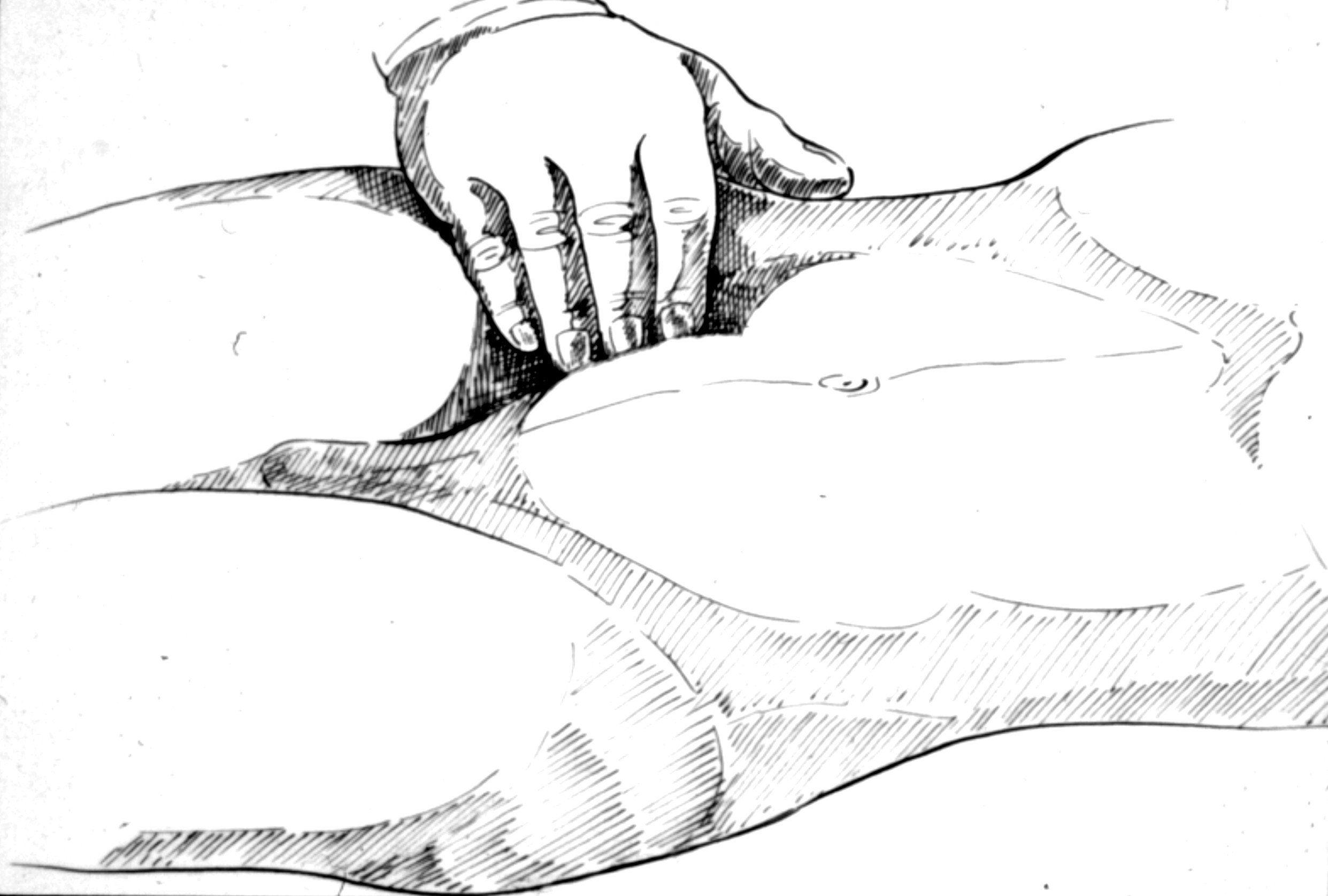 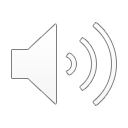 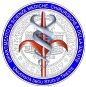 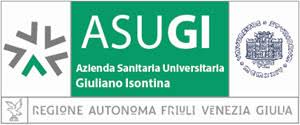 S.C. Clinica di Chirurgia Vascolare ed Endovascolare ASUGI Direttore Prof. Sandro Lepidi
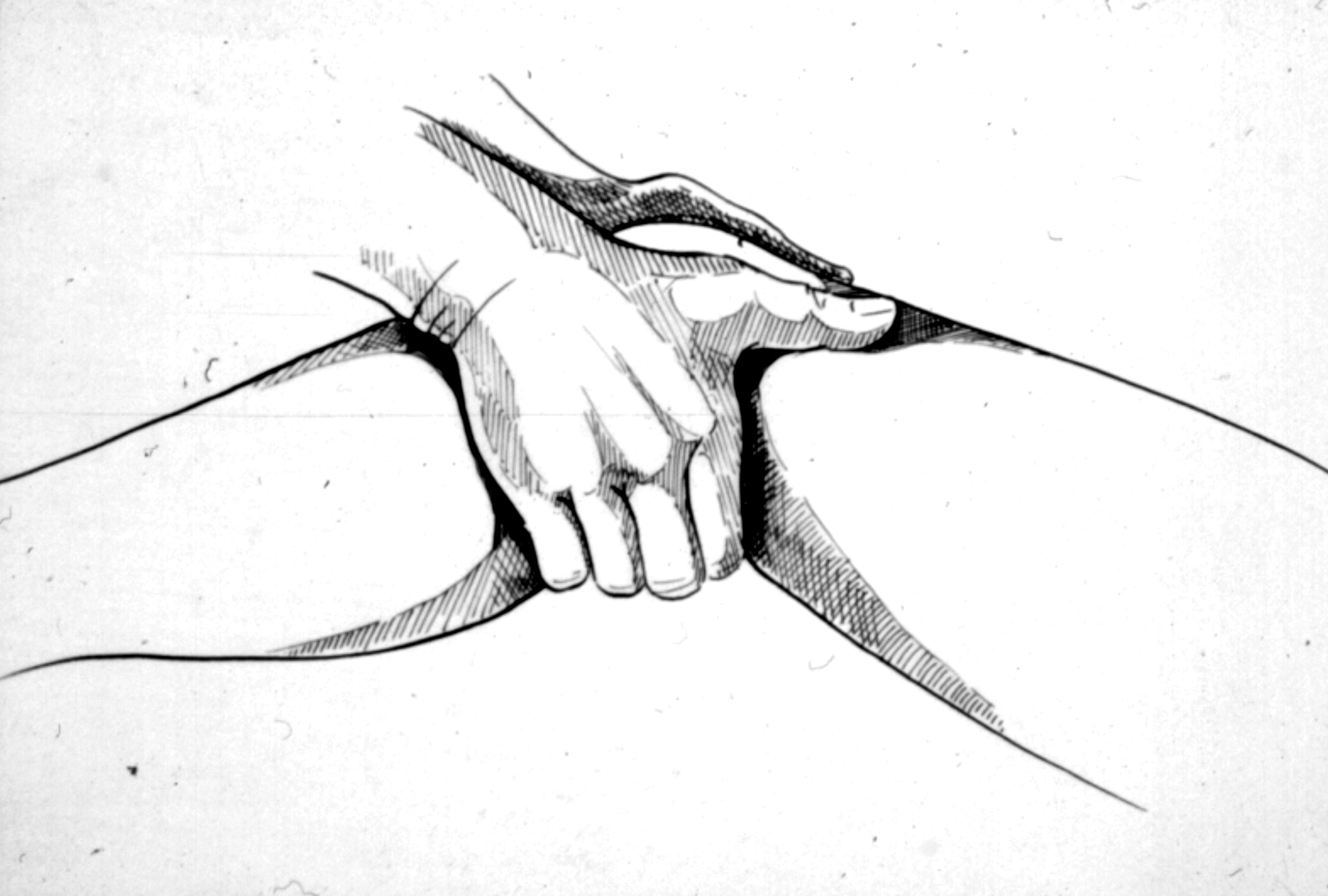 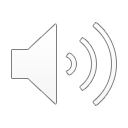 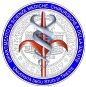 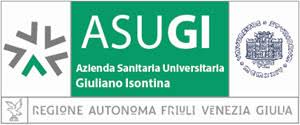 S.C. Clinica di Chirurgia Vascolare ed Endovascolare ASUGI Direttore Prof. Sandro Lepidi
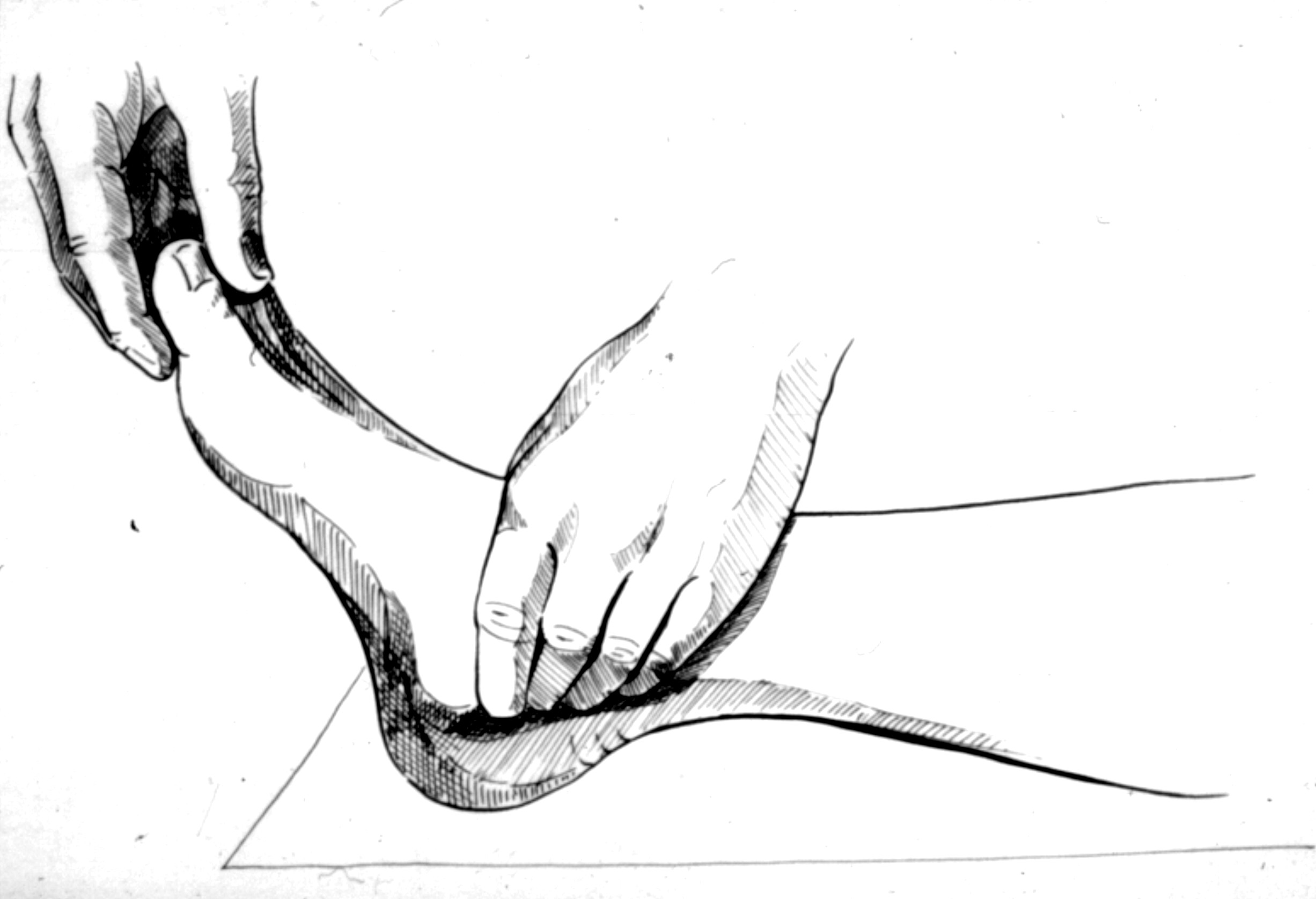 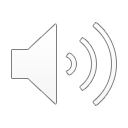 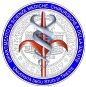 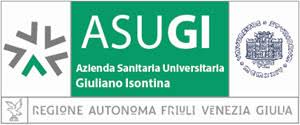 S.C. Clinica di Chirurgia Vascolare ed Endovascolare ASUGI Direttore Prof. Sandro Lepidi
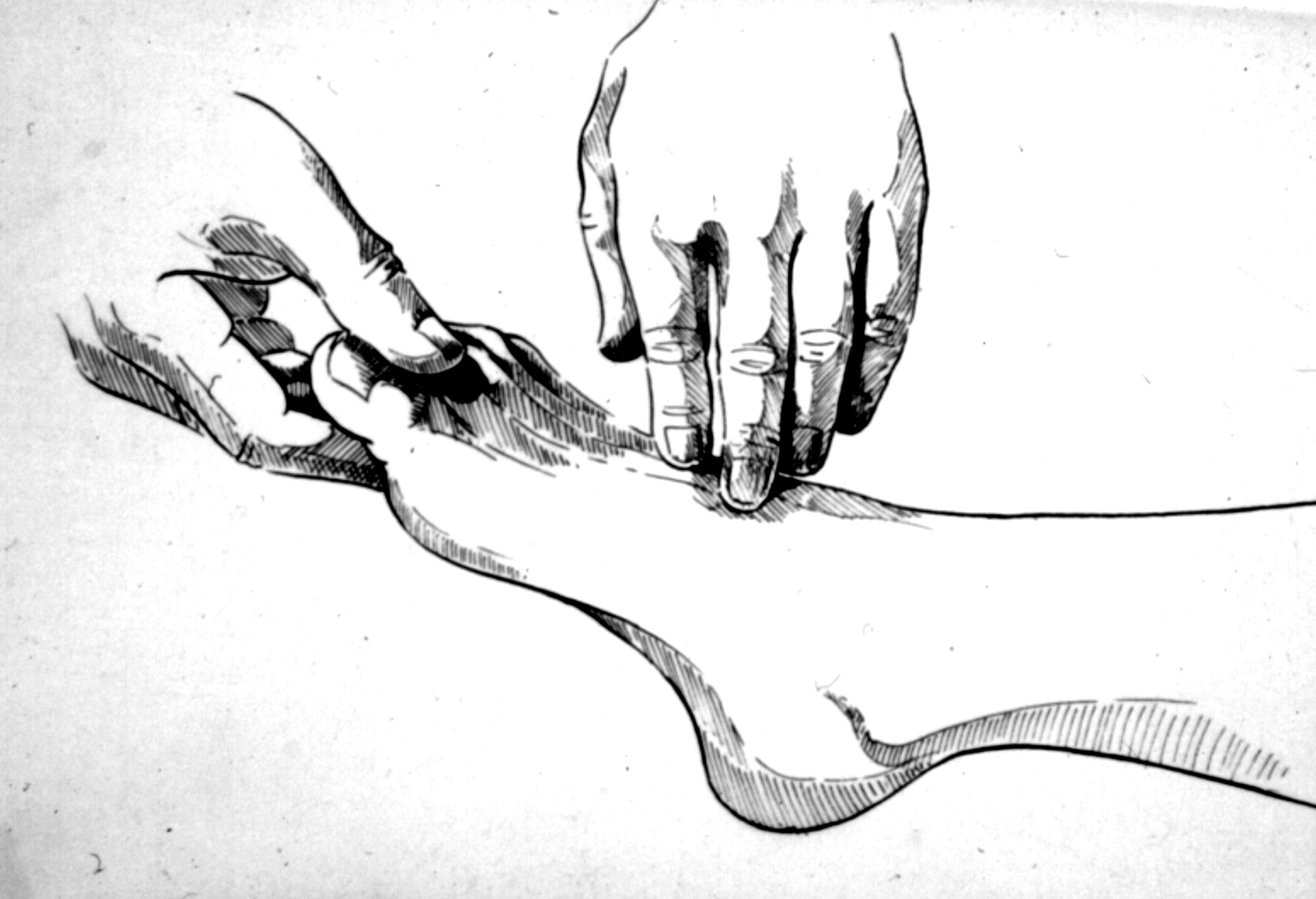 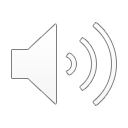 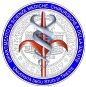 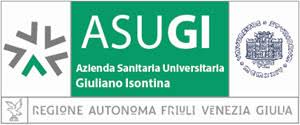 S.C. Clinica di Chirurgia Vascolare ed Endovascolare ASUGI Direttore Prof. Sandro Lepidi
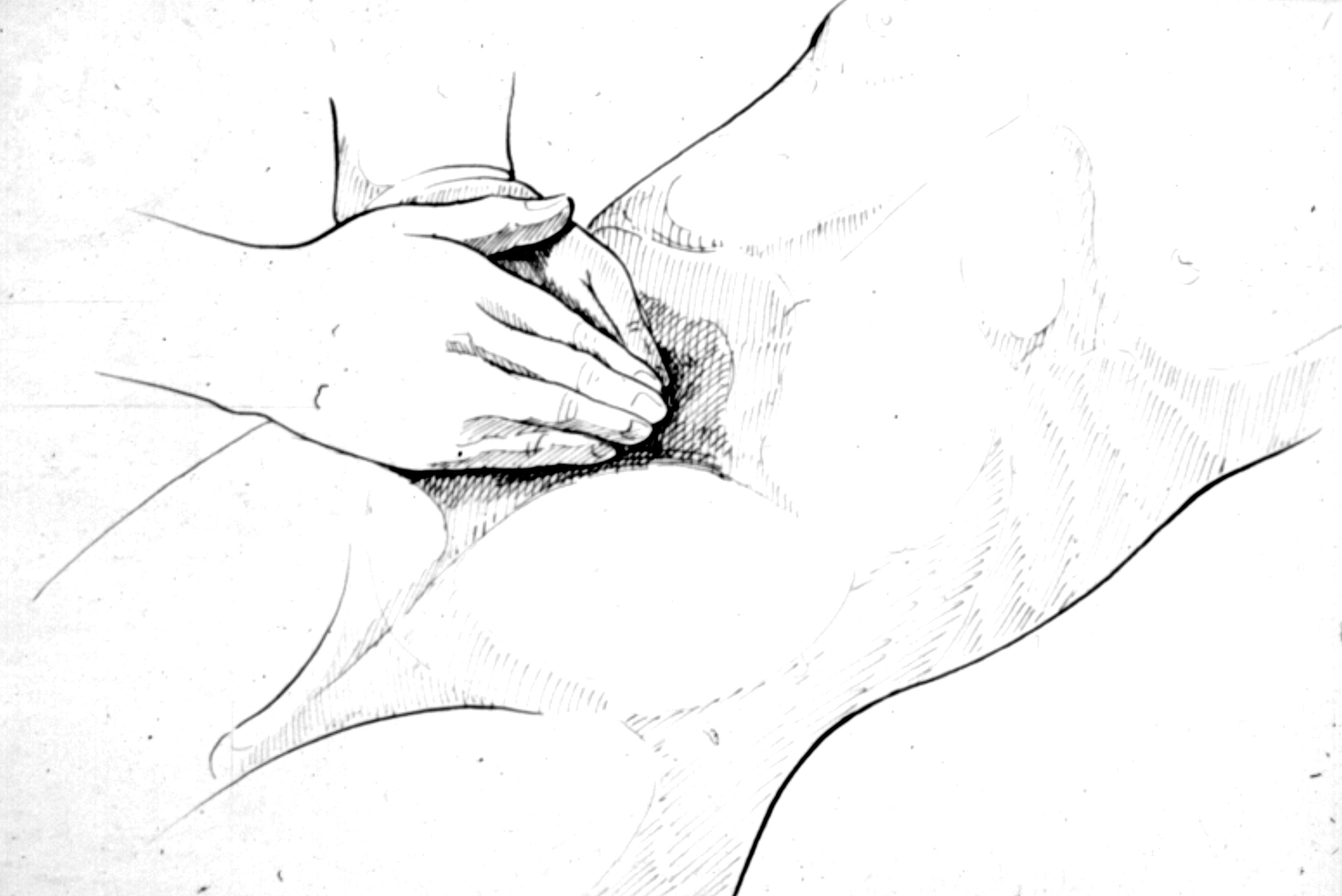 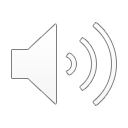 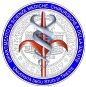 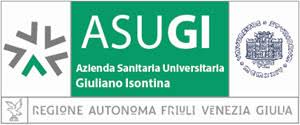 S.C. Clinica di Chirurgia Vascolare ed Endovascolare ASUGI Direttore Prof. Sandro Lepidi
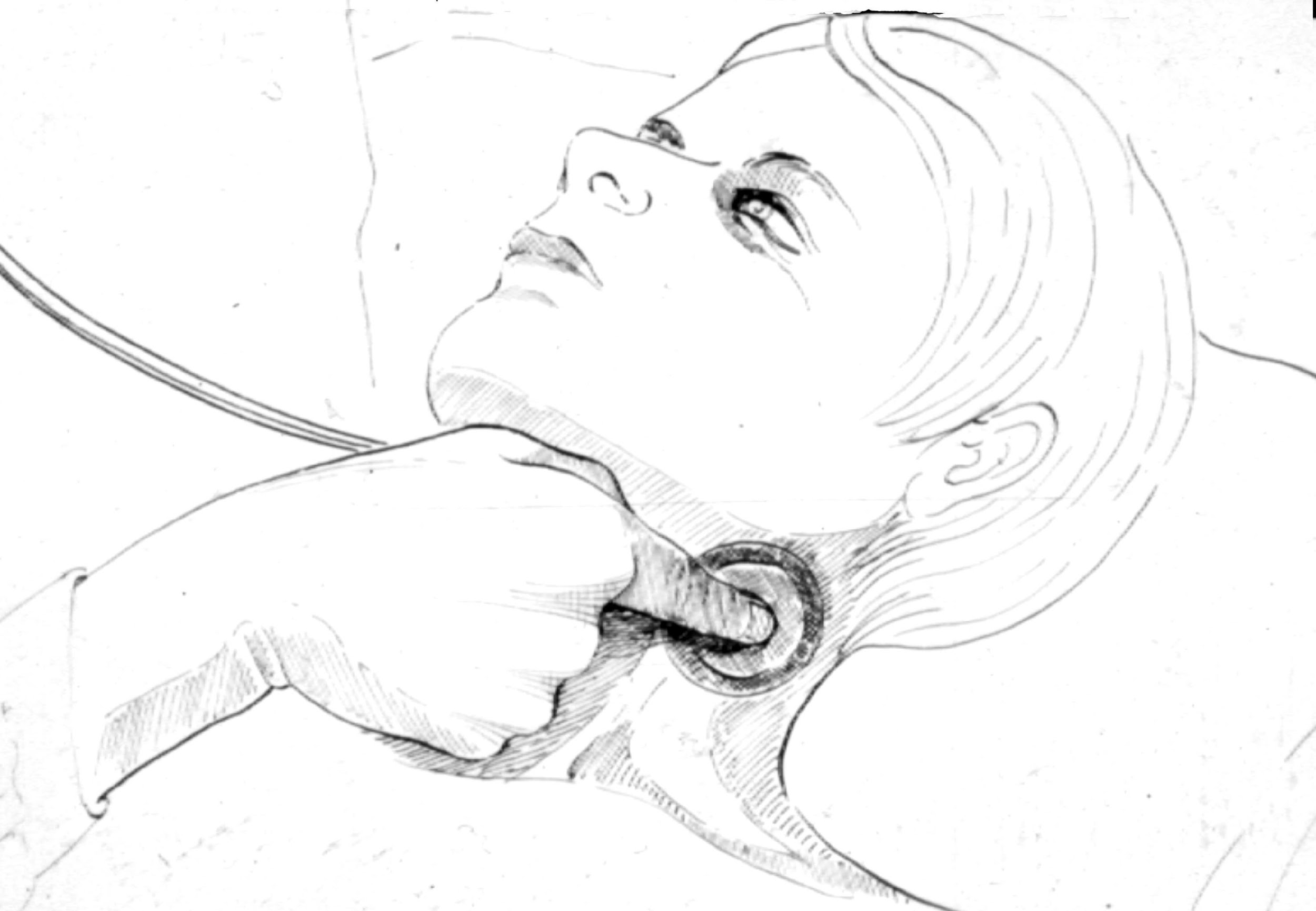 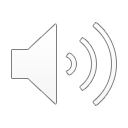 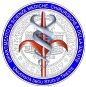 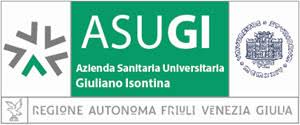 S.C. Clinica di Chirurgia Vascolare ed Endovascolare ASUGI Direttore Prof. Sandro Lepidi
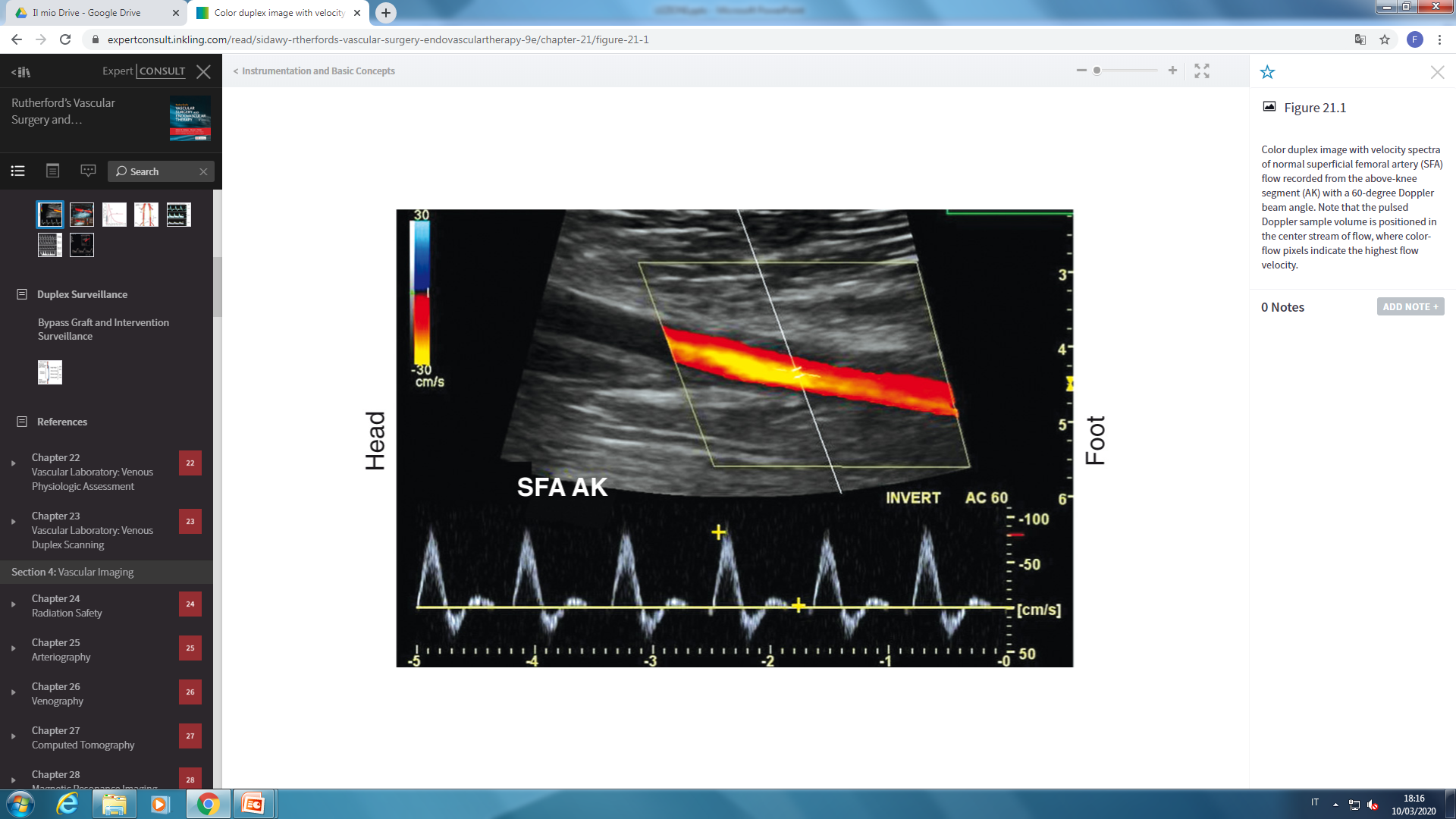 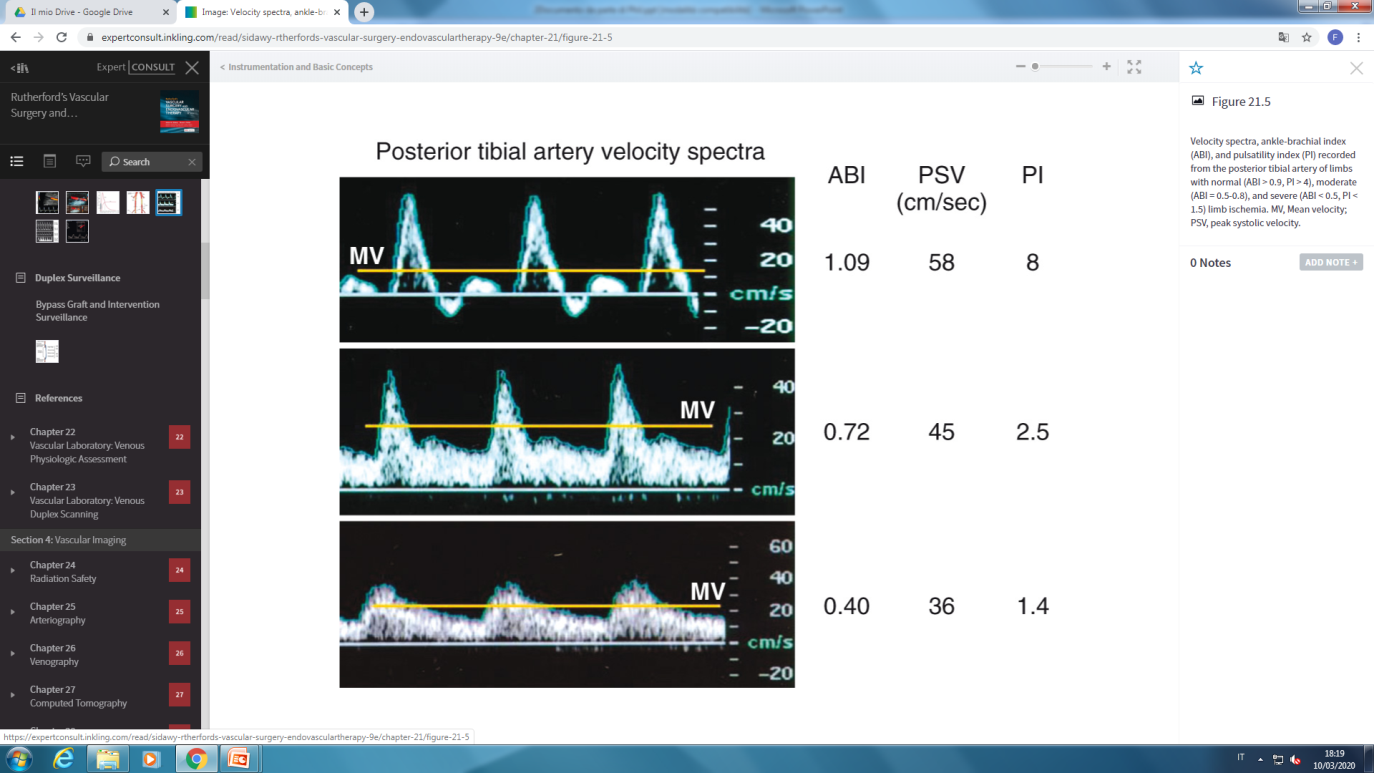 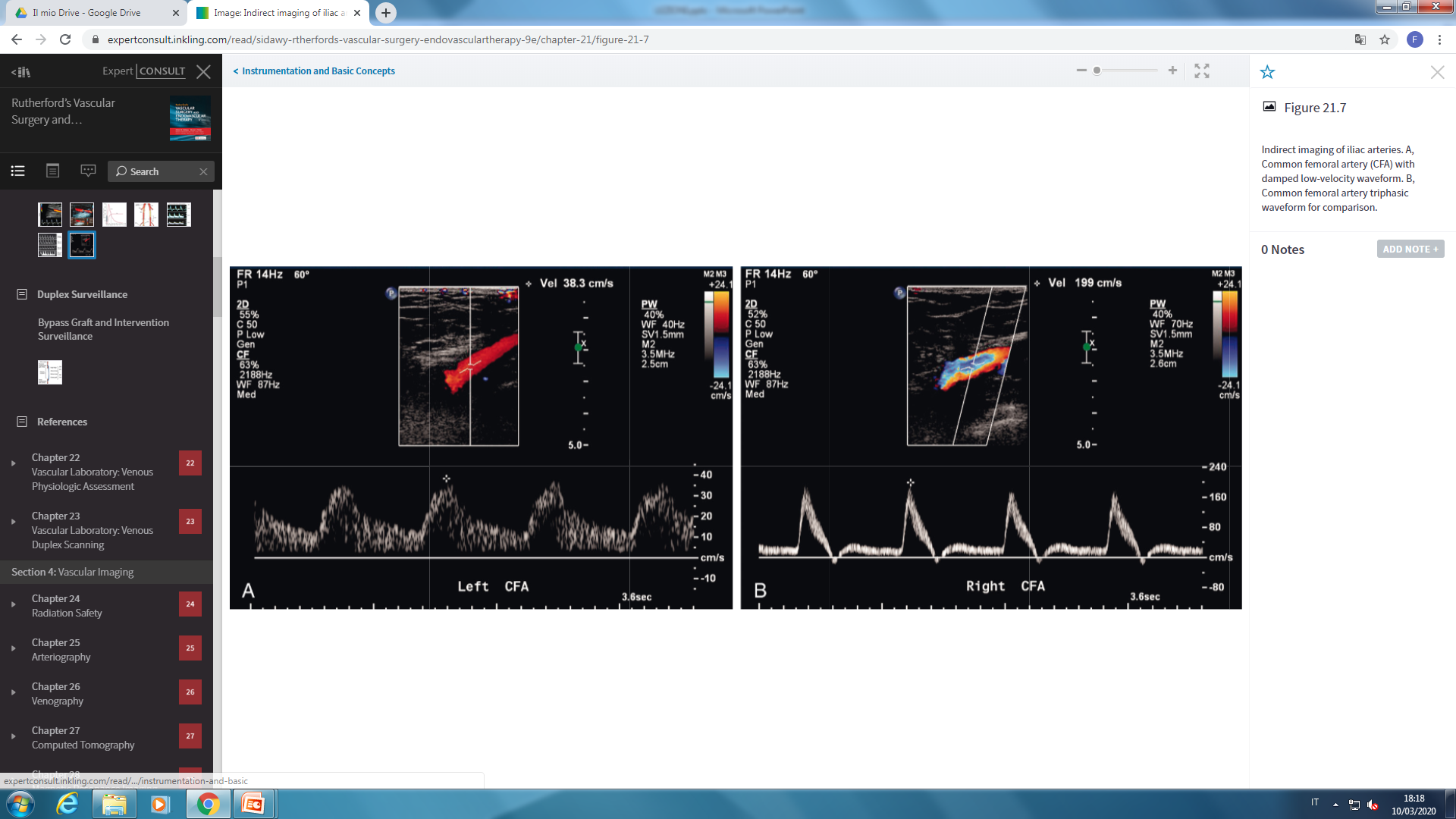 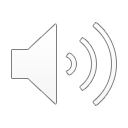 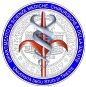 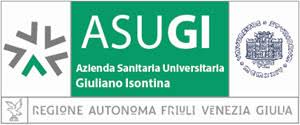 S.C. Clinica di Chirurgia Vascolare ed Endovascolare ASUGI Direttore Prof. Sandro Lepidi
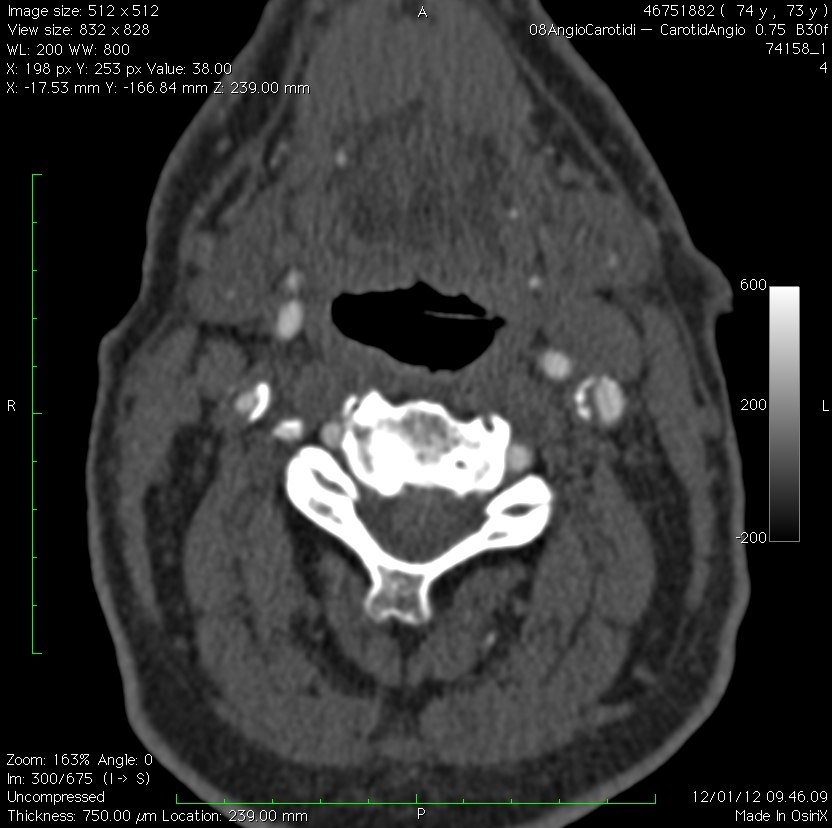 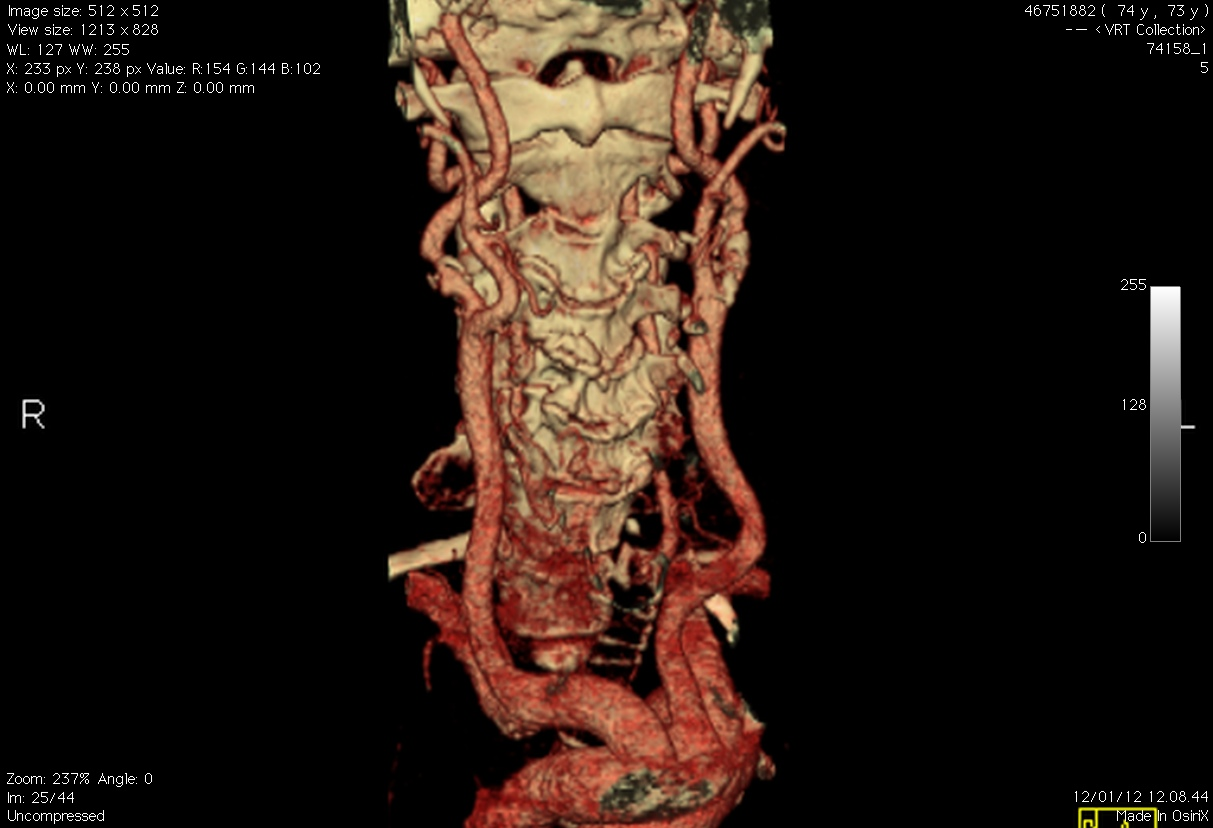 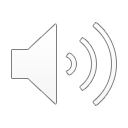 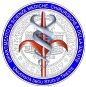 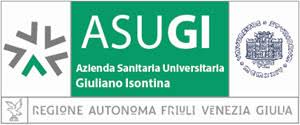 S.C. Clinica di Chirurgia Vascolare ed Endovascolare ASUGI Direttore Prof. Sandro Lepidi
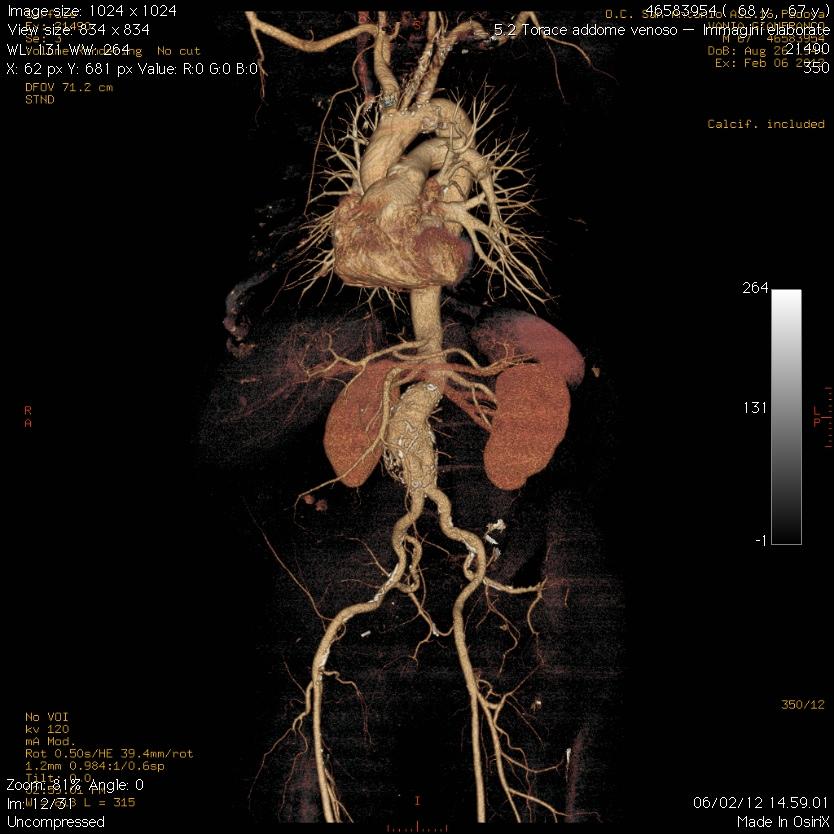 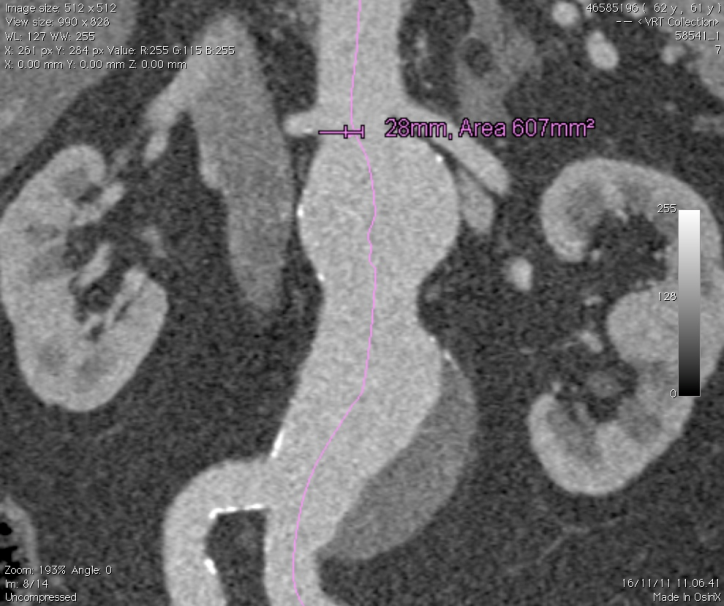 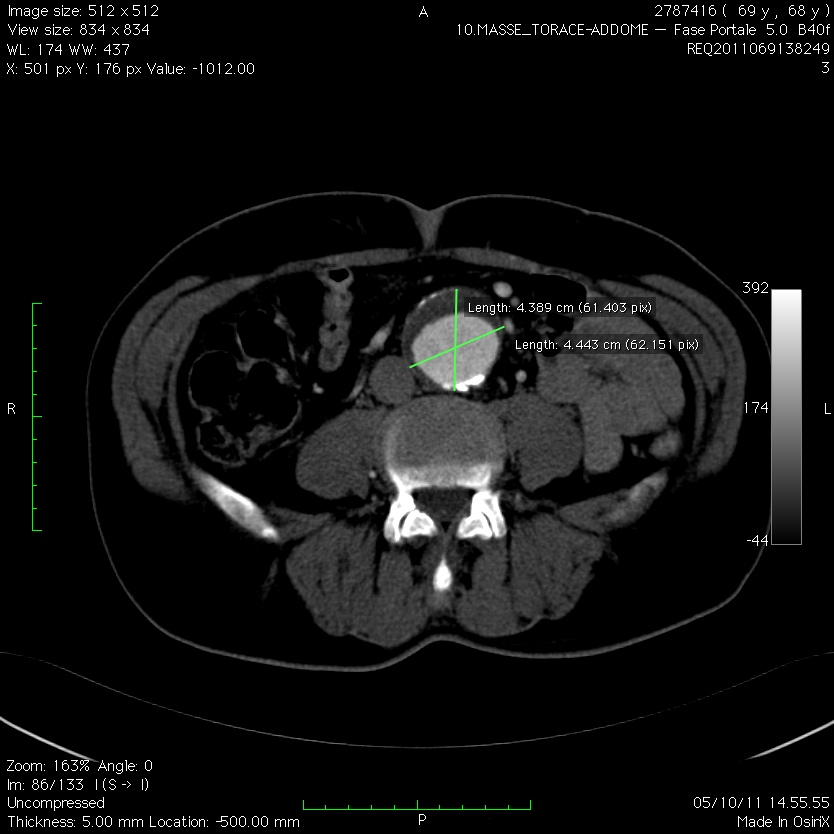 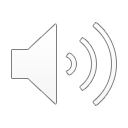 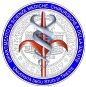 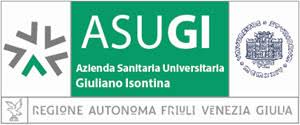 S.C. Clinica di Chirurgia Vascolare ed Endovascolare ASUGI Direttore Prof. Sandro Lepidi
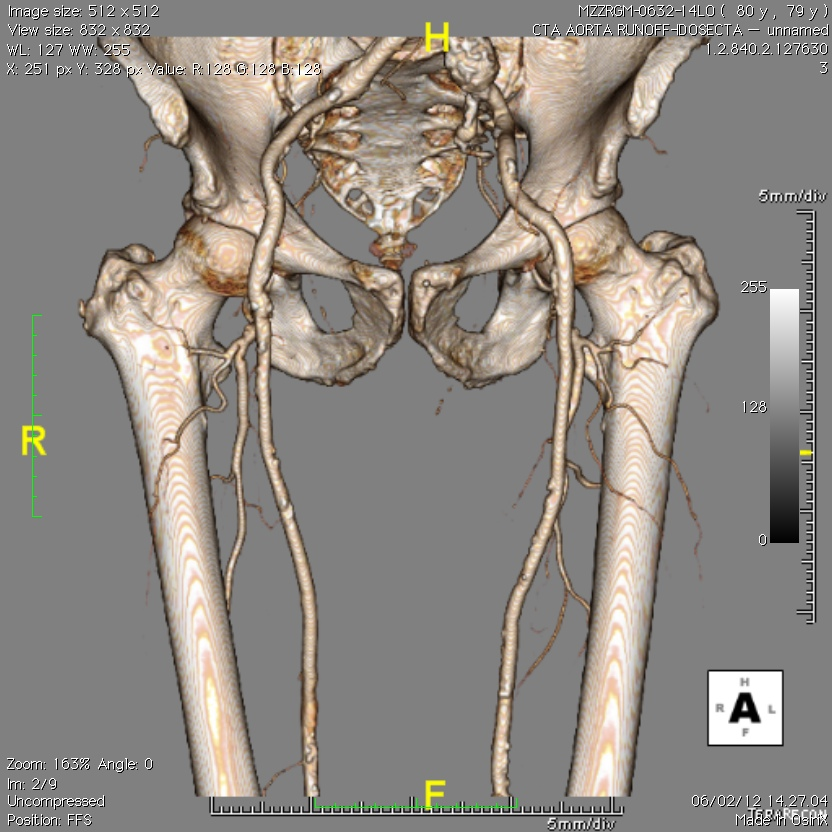 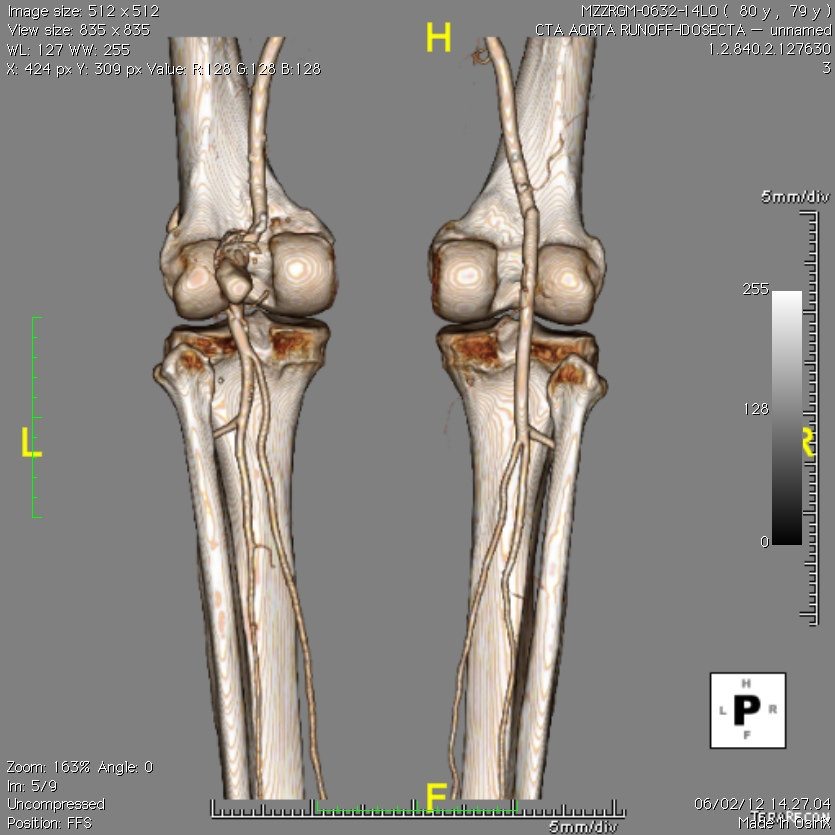 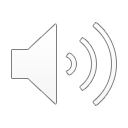 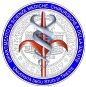 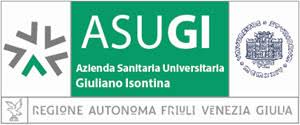 S.C. Clinica di Chirurgia Vascolare ed Endovascolare ASUGI Direttore Prof. Sandro Lepidi
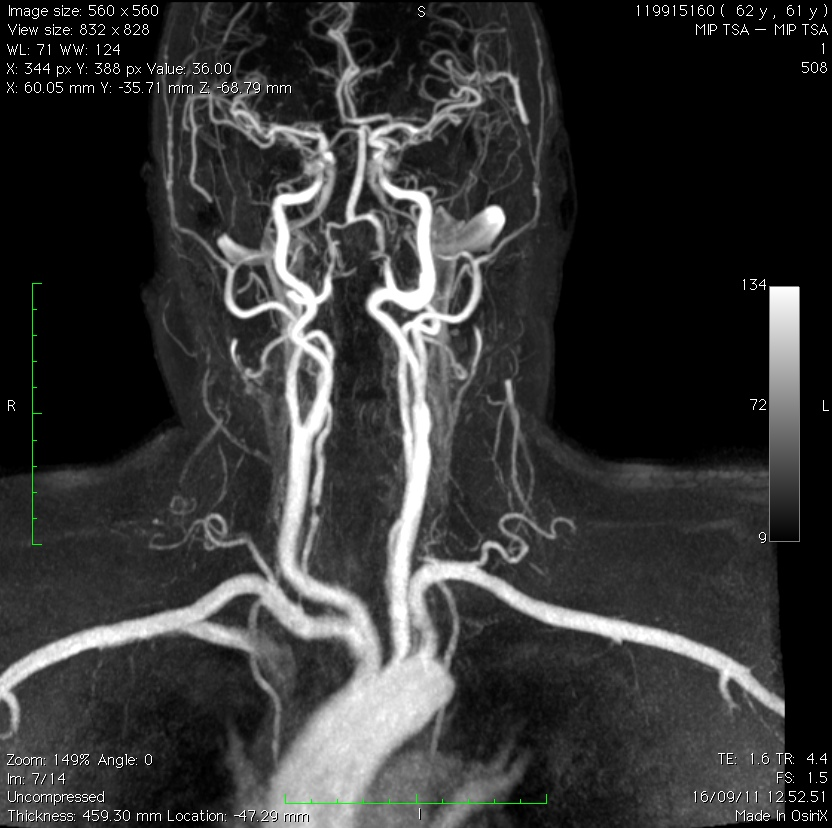 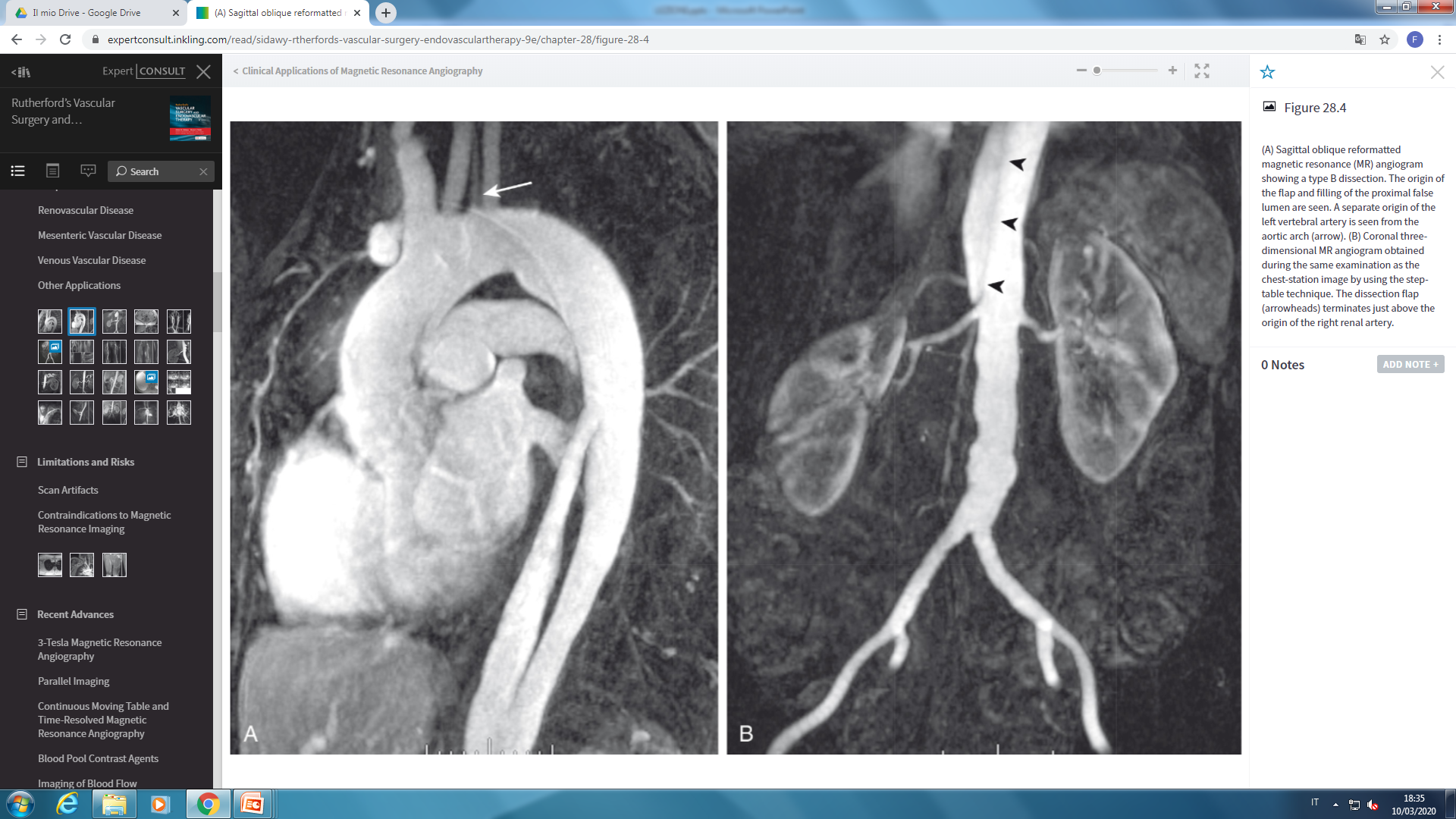 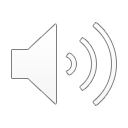 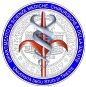 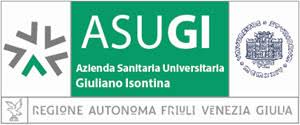 S.C. Clinica di Chirurgia Vascolare ed Endovascolare ASUGI Direttore Prof. Sandro Lepidi
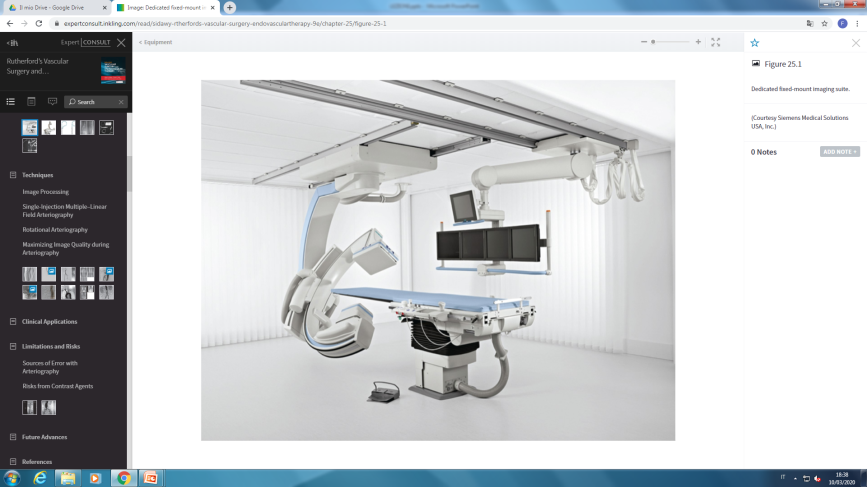 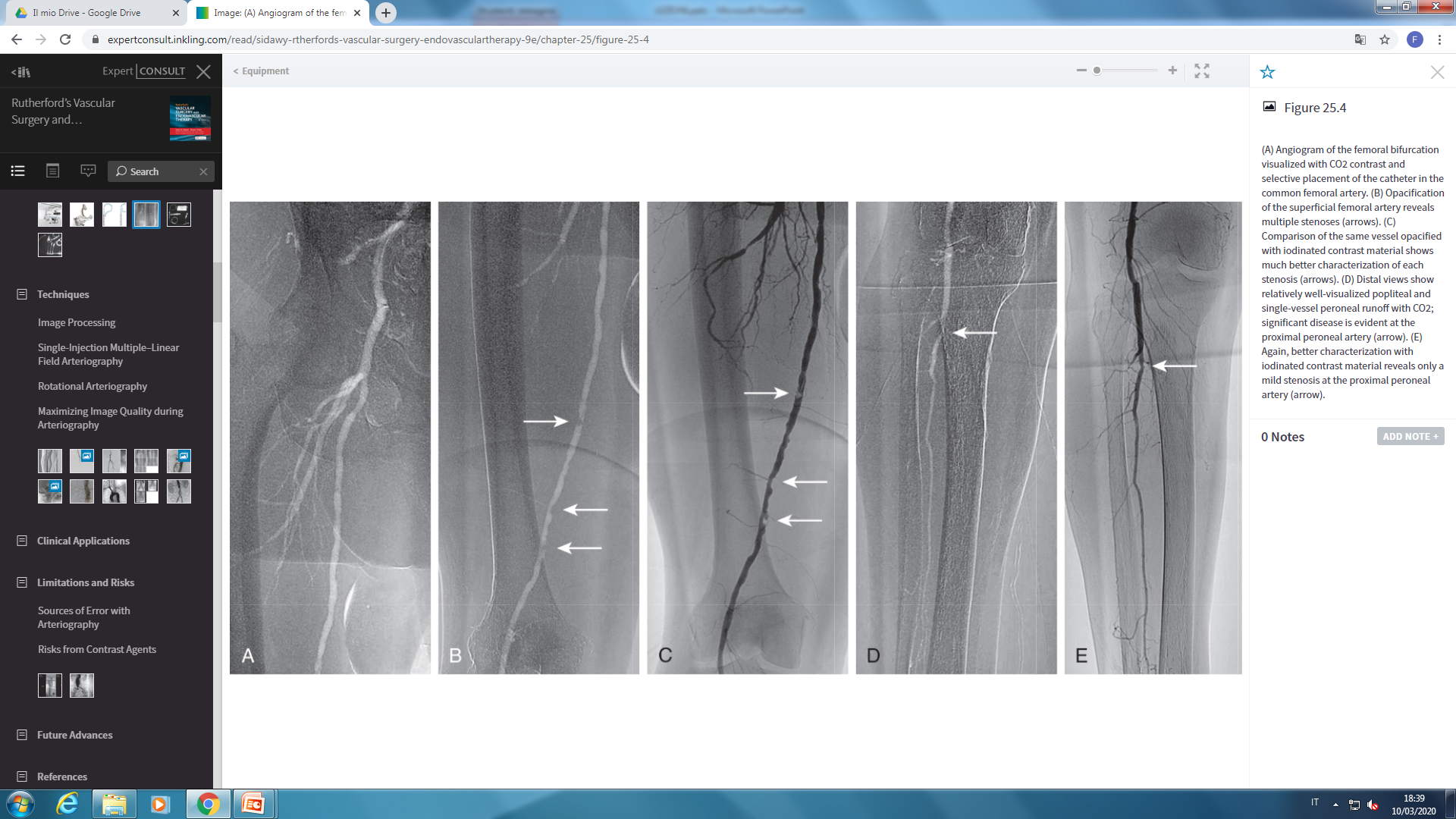 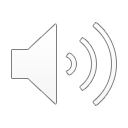 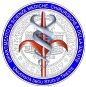 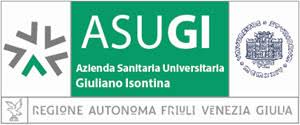 S.C. Clinica di Chirurgia Vascolare ed Endovascolare ASUGI Direttore Prof. Sandro Lepidi
INDICAZIONI ALL’INTERVENTO DI RIVASCOLARIZZAZIONE
ASSOLUTE
Sulla base della sintomatologia (disturbi non tollerabili)
Sulla base della storia naturale della malattia
DI LUSSODi lusso
Sulla base della sintomatologia
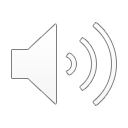 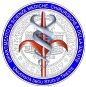 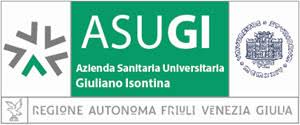 S.C. Clinica di Chirurgia Vascolare ed Endovascolare ASUGI Direttore Prof. Sandro Lepidi
INTERVENTI DI RIVASCOLARIZZAZIONE

Chirurgia Vascolare: approccio diretto alla lesione

Endovascolare: approccio remoto alla lesione

Approccio ibrido
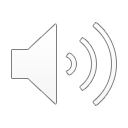 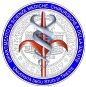 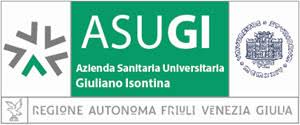 S.C. Clinica di Chirurgia Vascolare ed Endovascolare ASUGI Direttore Prof. Sandro Lepidi
INTERVENTI DI RIVASCOLARIZZAZIONE

Chirurgia Vascolare: approccio diretto alla lesione
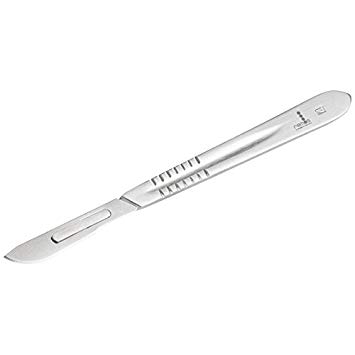 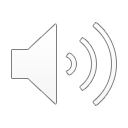 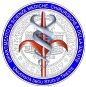 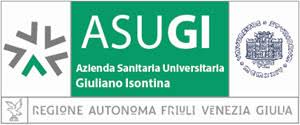 S.C. Clinica di Chirurgia Vascolare ed Endovascolare ASUGI Direttore Prof. Sandro Lepidi
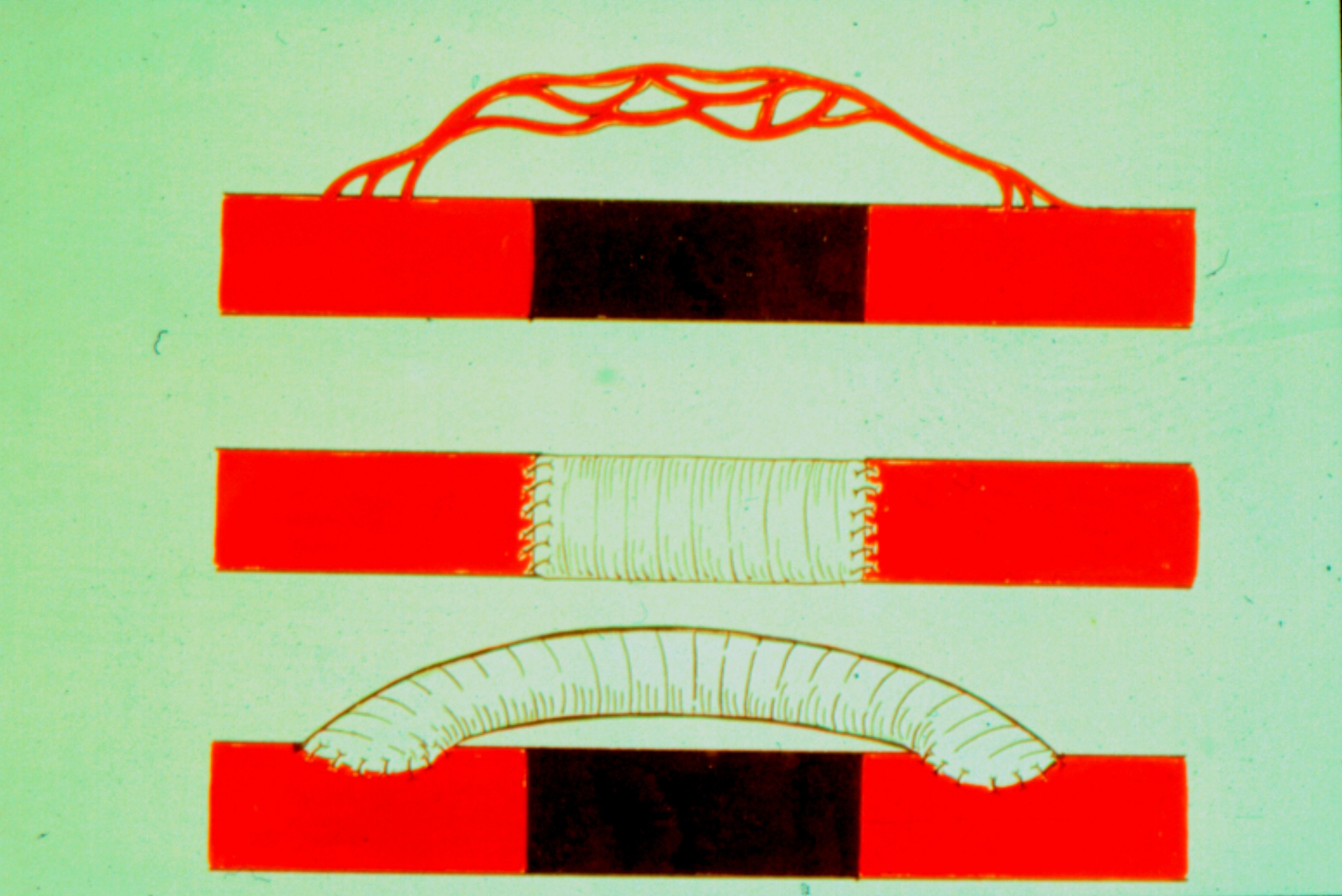 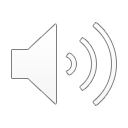 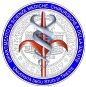 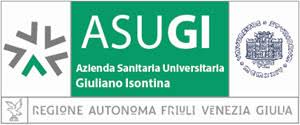 S.C. Clinica di Chirurgia Vascolare ed Endovascolare ASUGI Direttore Prof. Sandro Lepidi
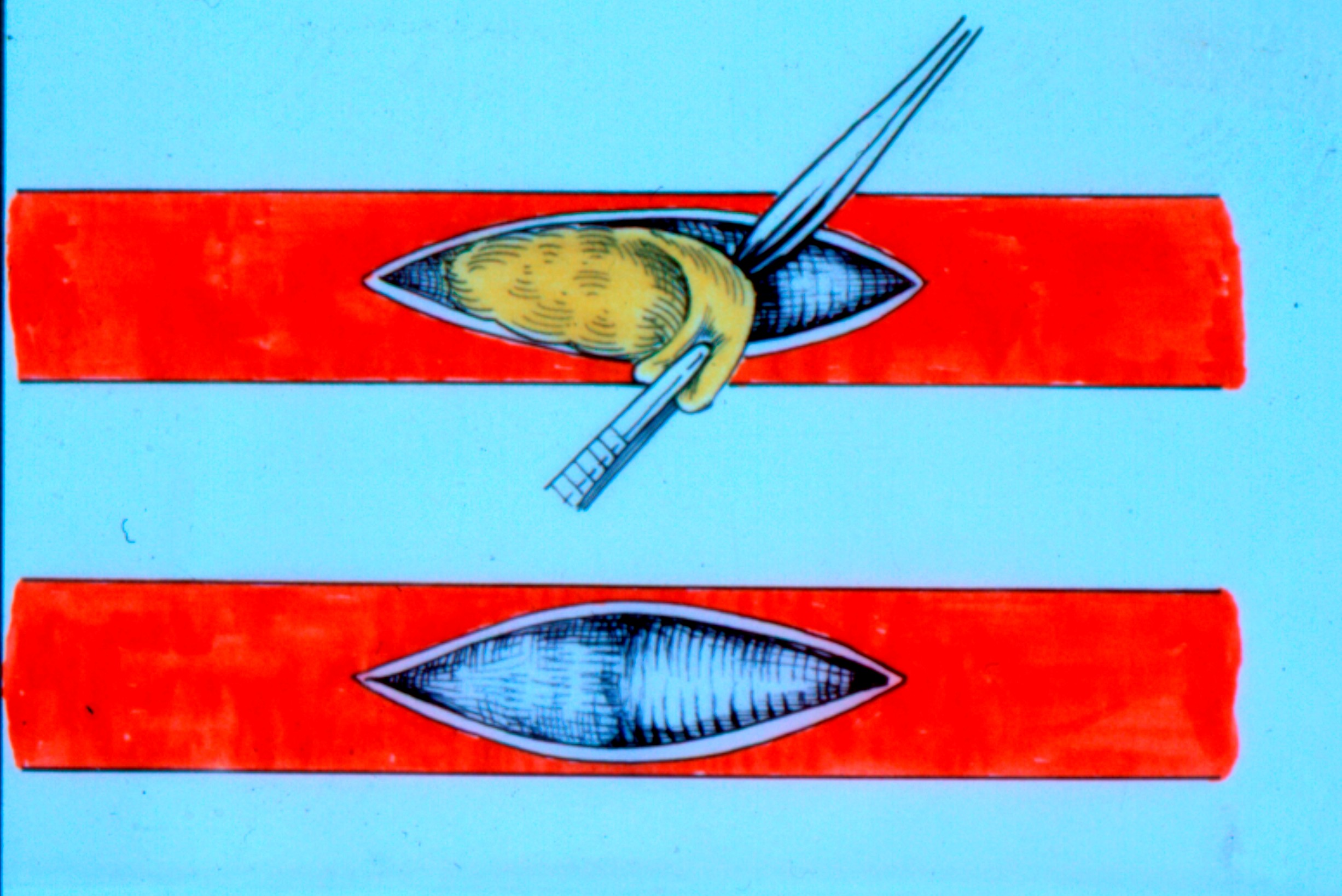 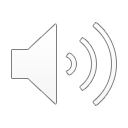 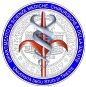 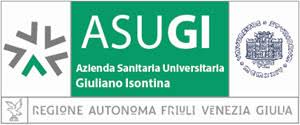 S.C. Clinica di Chirurgia Vascolare ed Endovascolare ASUGI Direttore Prof. Sandro Lepidi
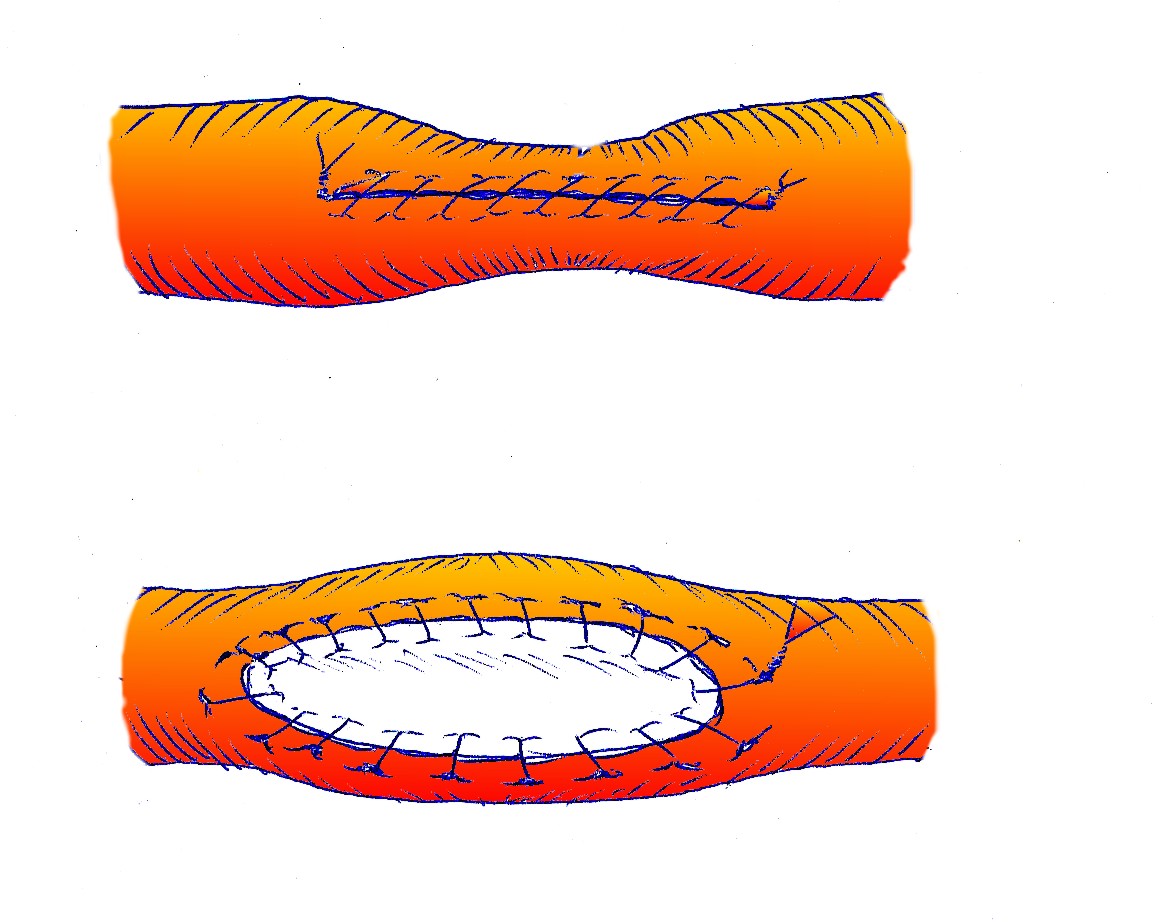 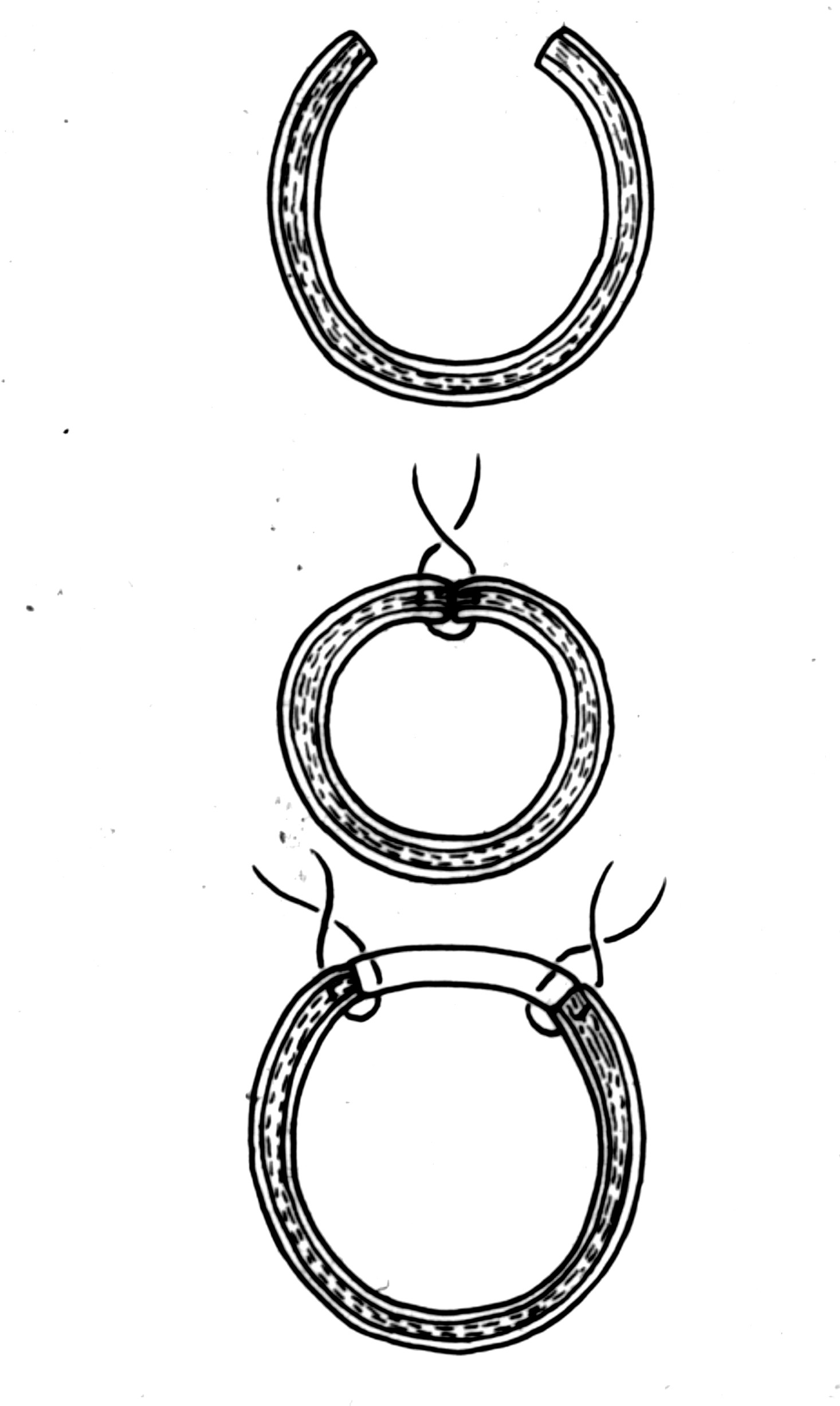 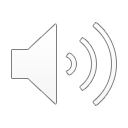 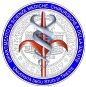 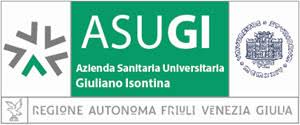 S.C. Clinica di Chirurgia Vascolare ed Endovascolare ASUGI Direttore Prof. Sandro Lepidi
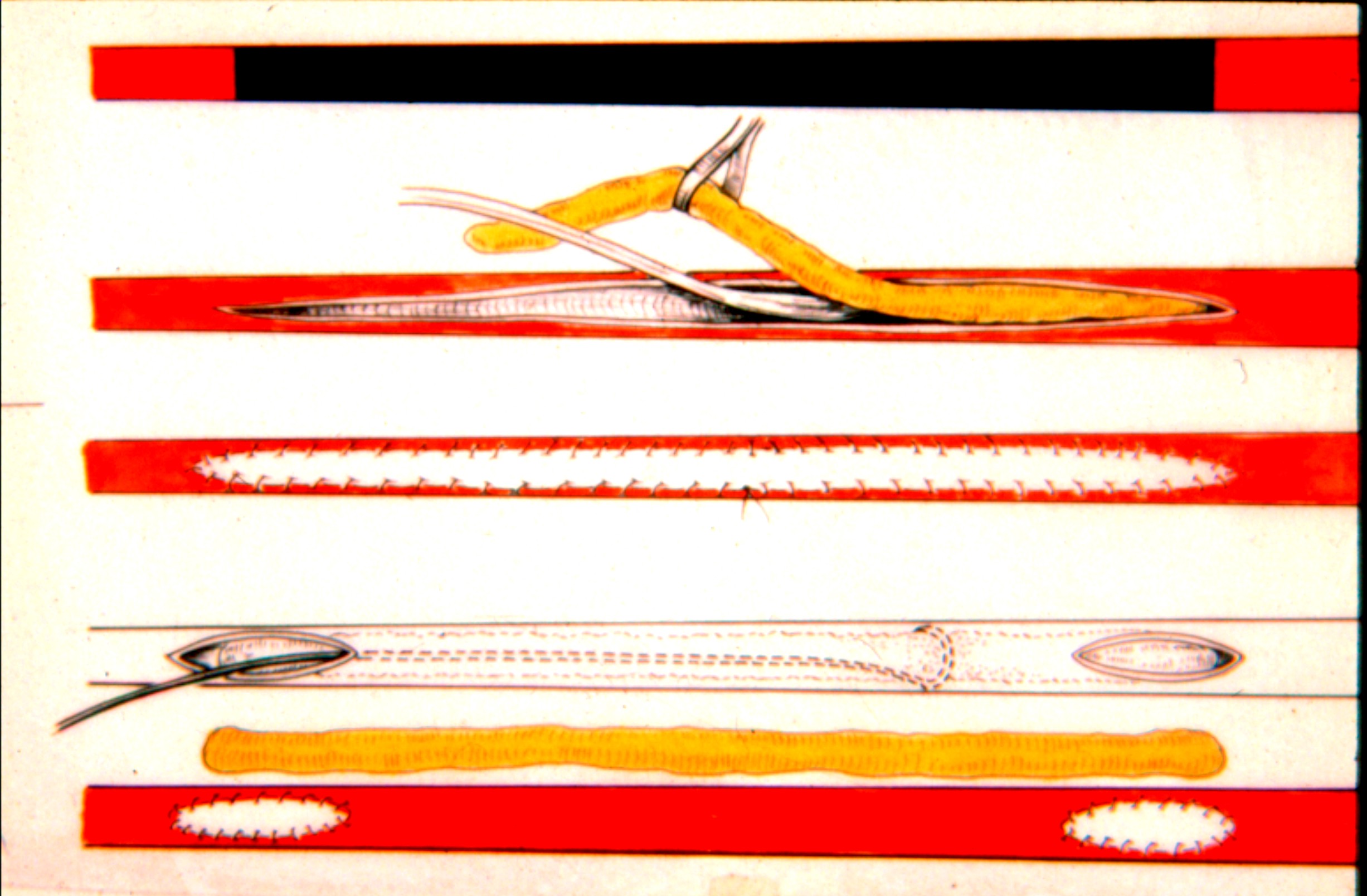 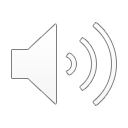 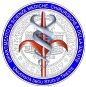 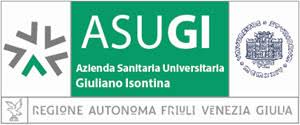 S.C. Clinica di Chirurgia Vascolare ed Endovascolare ASUGI Direttore Prof. Sandro Lepidi
INTERVENTI DI RIVASCOLARIZZAZIONE

Endovascolare: approccio remoto alla lesione
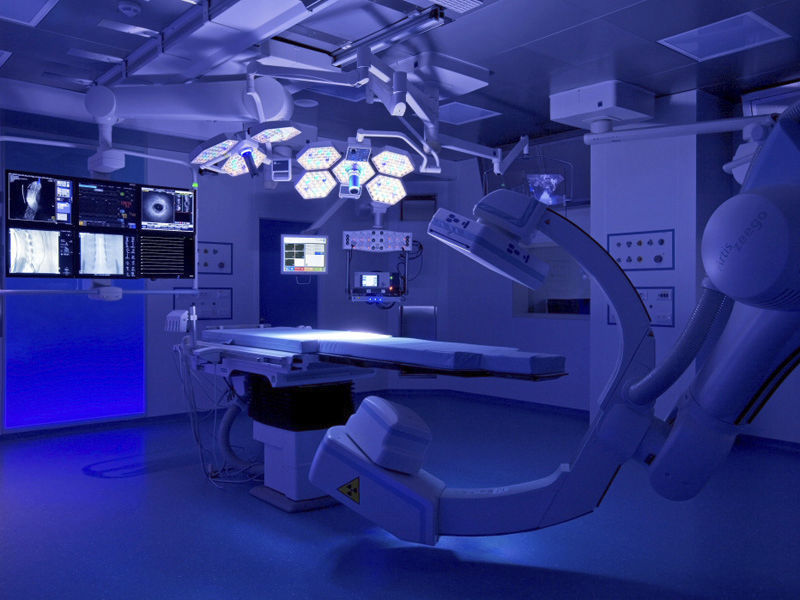 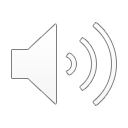 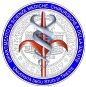 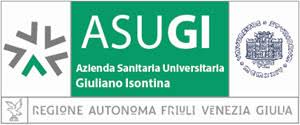 S.C. Clinica di Chirurgia Vascolare ed Endovascolare ASUGI Direttore Prof. Sandro Lepidi
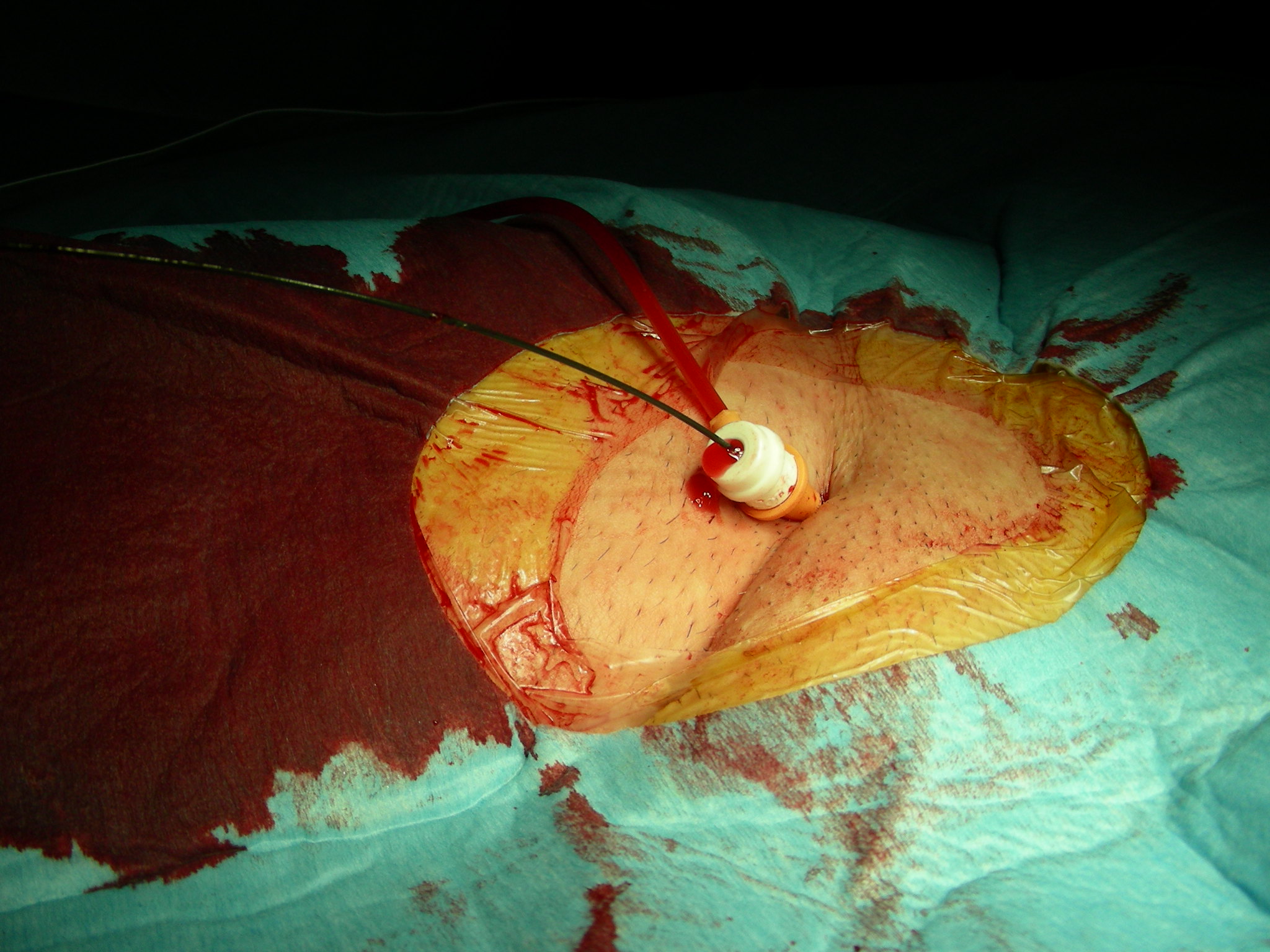 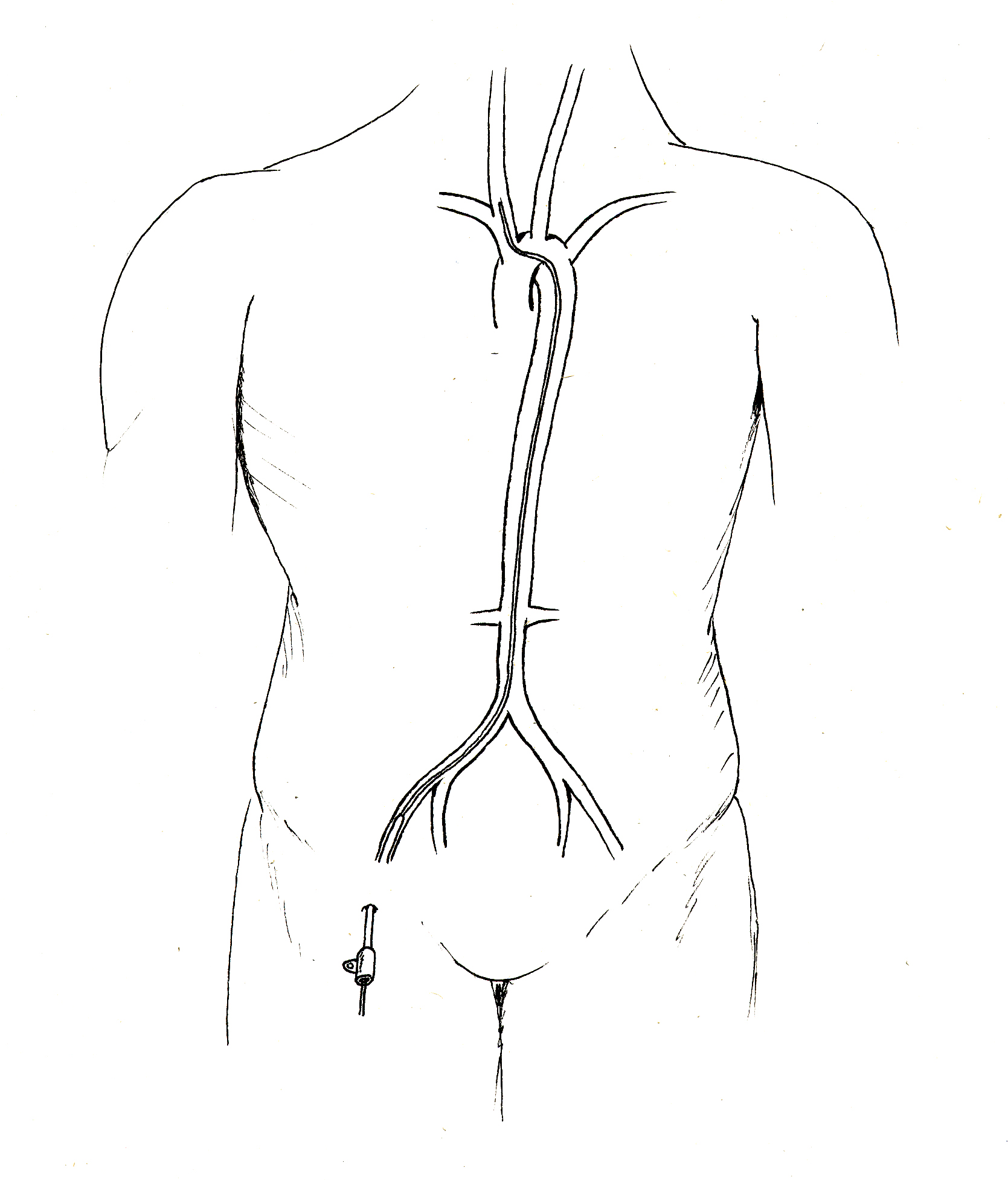 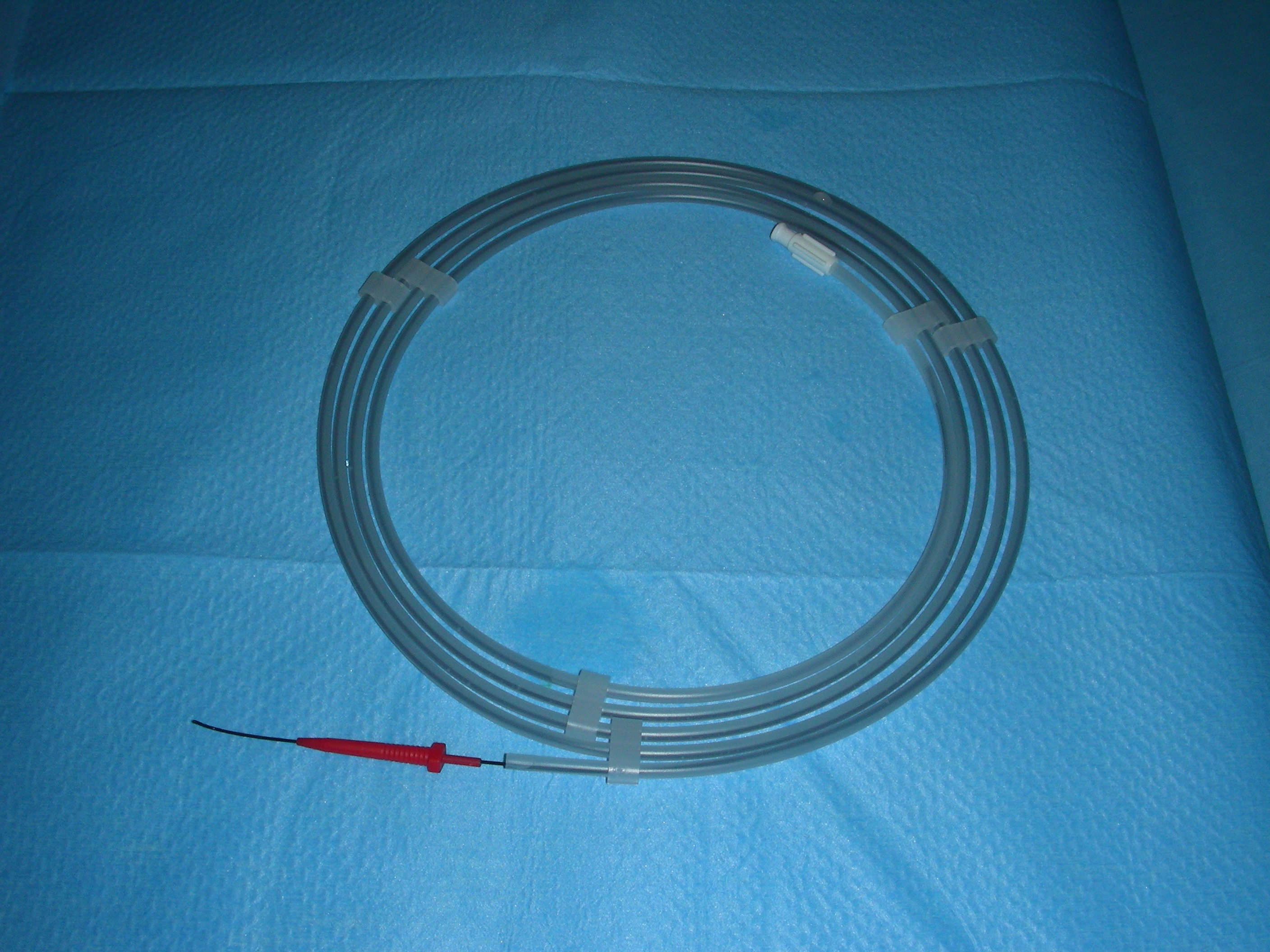 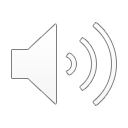 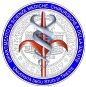 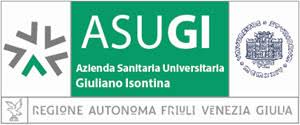 S.C. Clinica di Chirurgia Vascolare ed Endovascolare ASUGI Direttore Prof. Sandro Lepidi
ANGIOPLASTICA
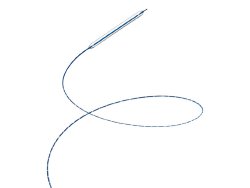 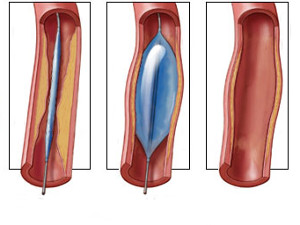 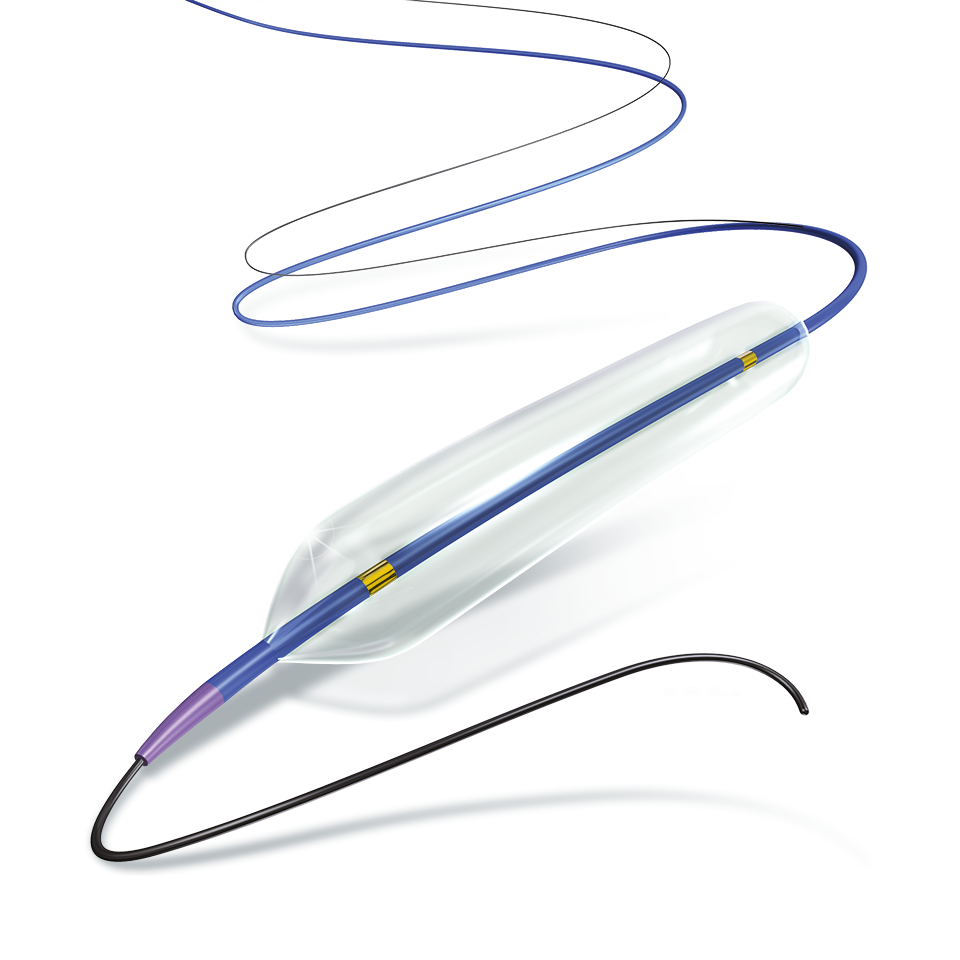 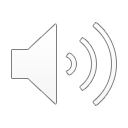 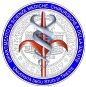 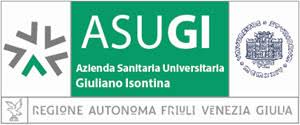 S.C. Clinica di Chirurgia Vascolare ed Endovascolare ASUGI Direttore Prof. Sandro Lepidi
STENTING
Si suddividono in base a:
Metodo di rilascio (autoespandibili, espandibili su pallone)
Materiale di costruzione (acciaio, nitinolo)
Coperti / Scoperti
Resistenza alla compressione esterina
Flessibilità
Radiopacità
Forza radiale
Lunghezza e diametro
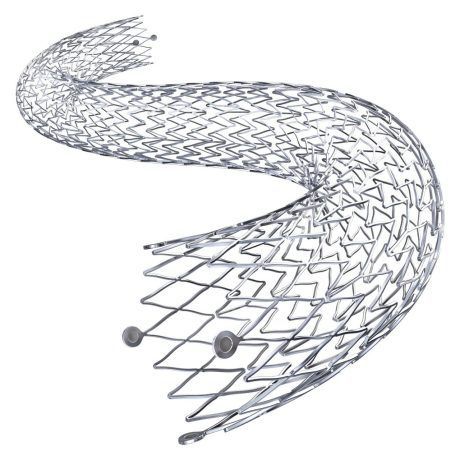 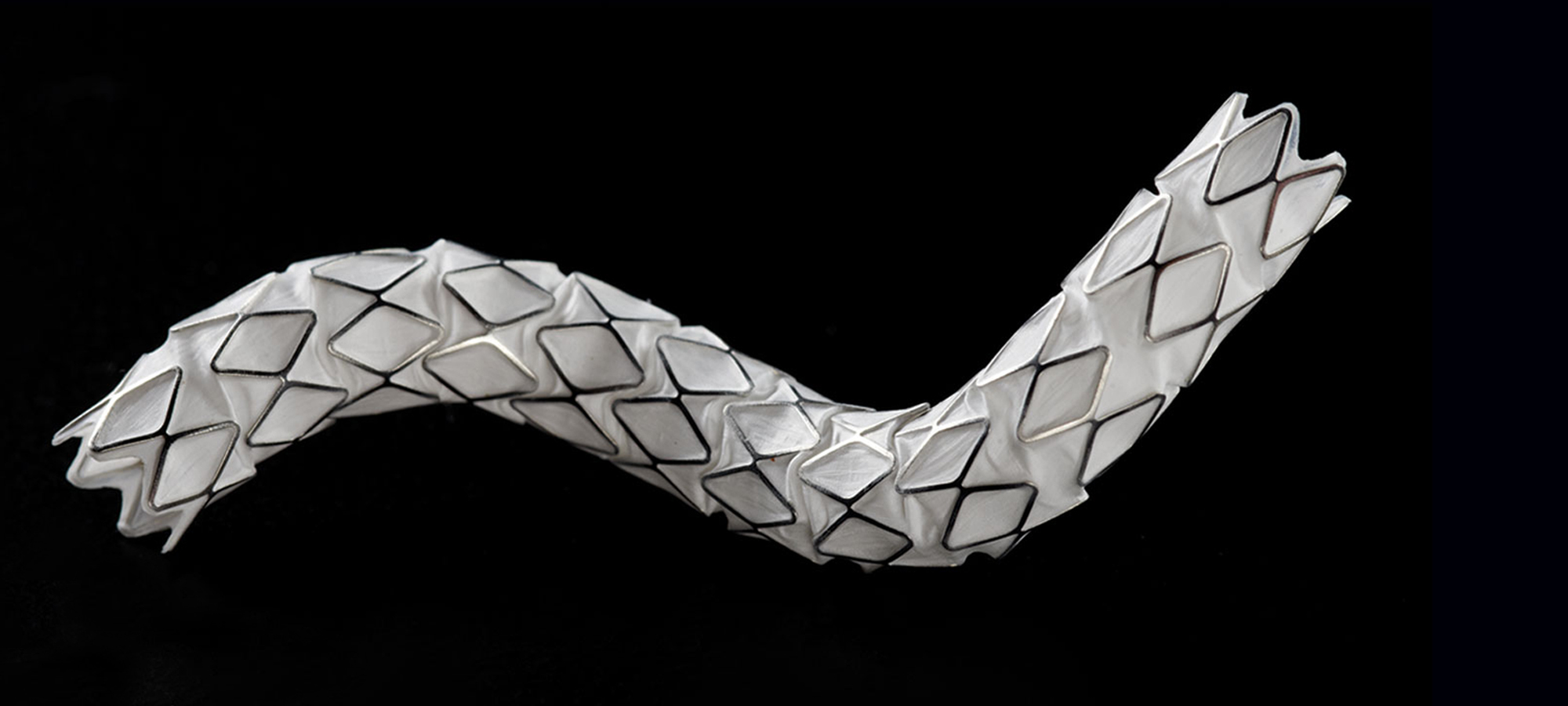 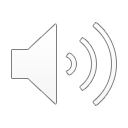 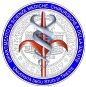 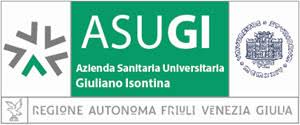 S.C. Clinica di Chirurgia Vascolare ed Endovascolare ASUGI Direttore Prof. Sandro Lepidi
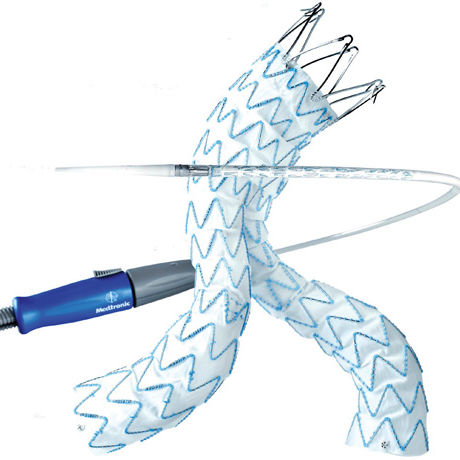 ENDOPROTESI
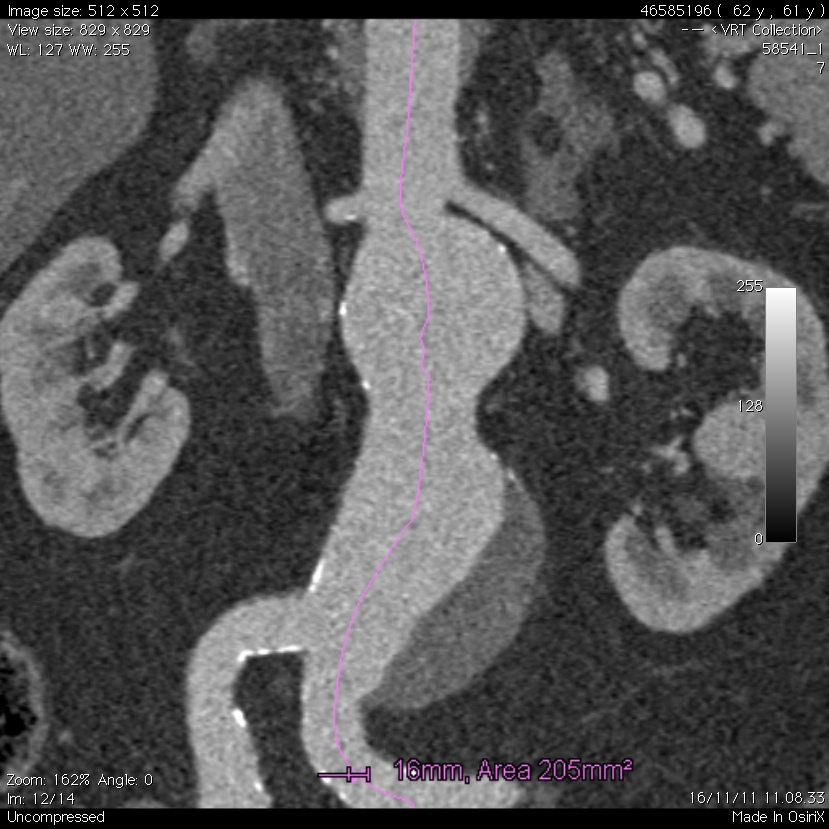 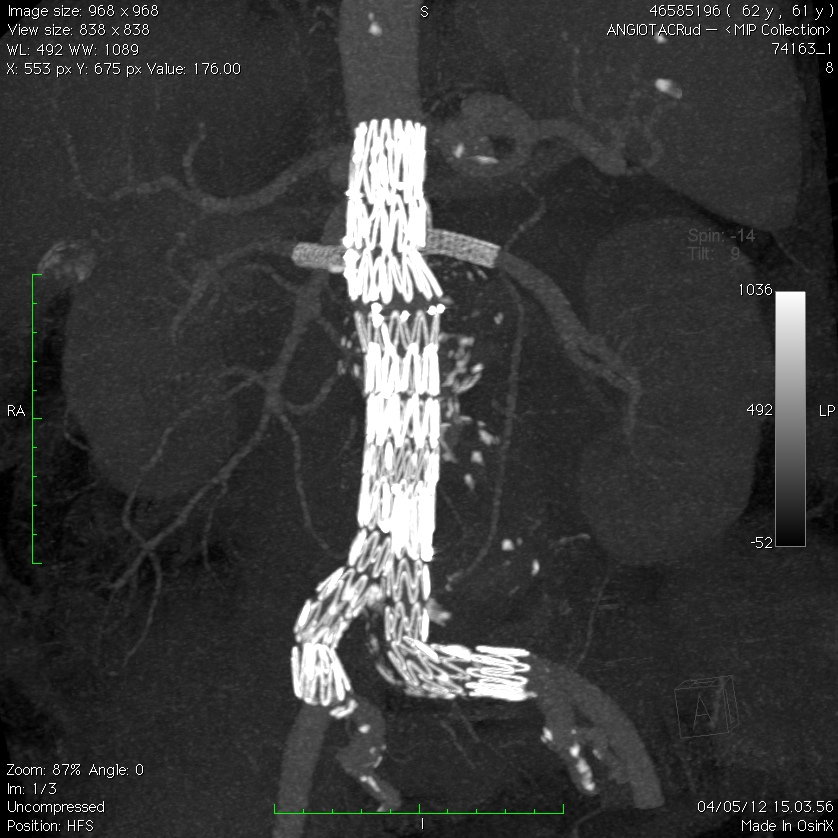 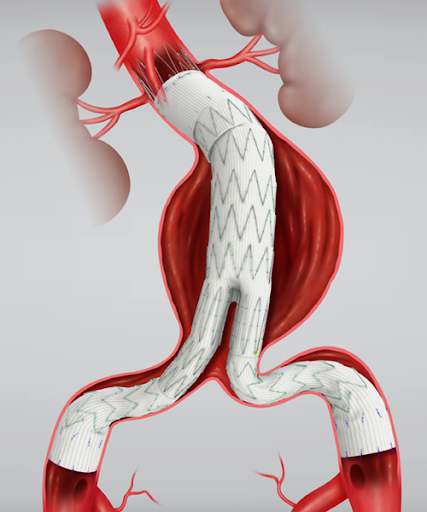 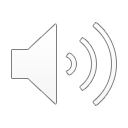